Looking for True X-ray Modulation through Energy Quantiles
Jaesub Hong
Spring, 2011
Outline
The X-ray sources in the Galactic Bulge

Quantile Analysis

Periodic Bulge X-ray Sources and Modulating Energy Quantiles
Galactic Center Region (32’ x 16’)
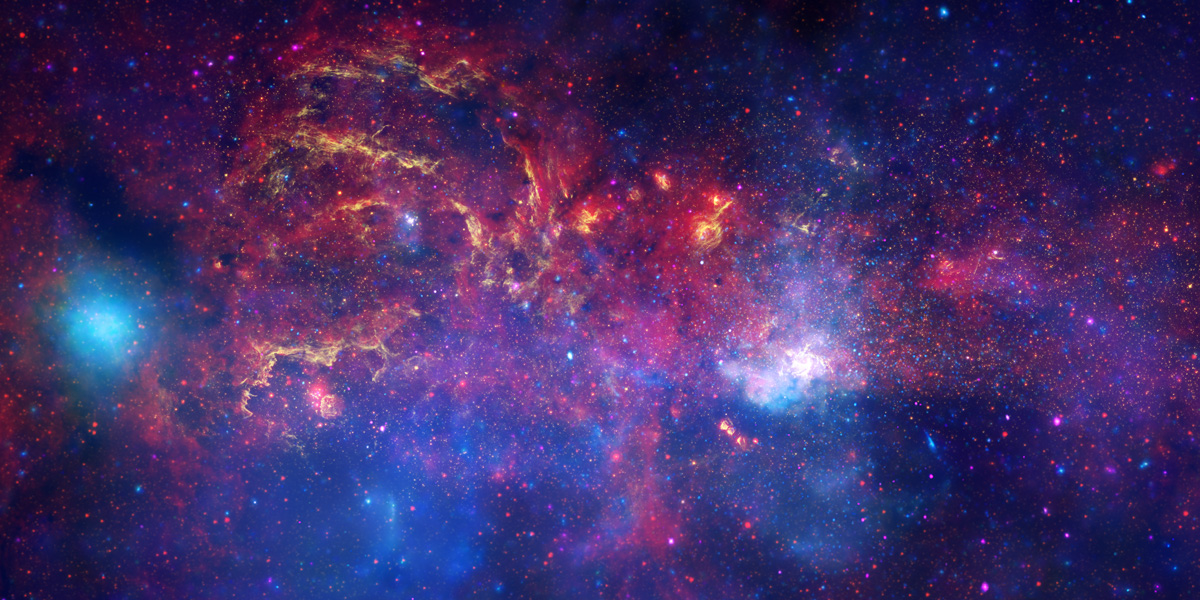 X-ray (Blue, Purple): NASA/CXC/UMass/D. Wang et al.  
Optical/nIR (Yellow) : NASA/ESA/STScI/D. Wang et al. 
IR (Red) : NASA/JPL-Caltech/SSC/S. Stolovy
X-ray Sources in the Galactic Center Region
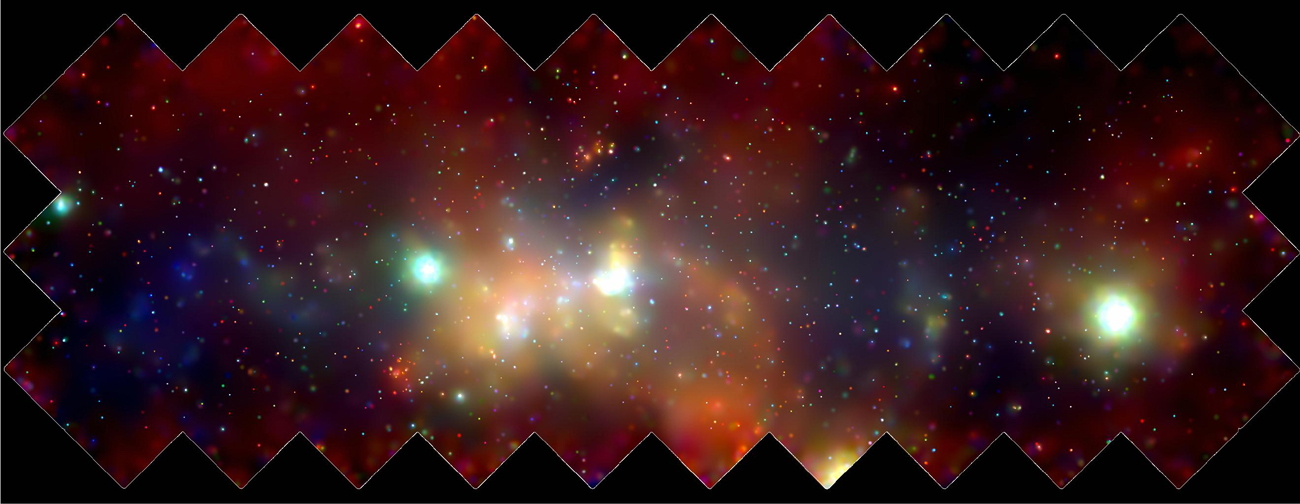 Chandra/ACIS shallow survey of 2 deg x 1 deg around Sgr A*
~1300 discrete X-ray sources (Wang et al. 2002)
X-ray sources in the Galactic Center (GC)
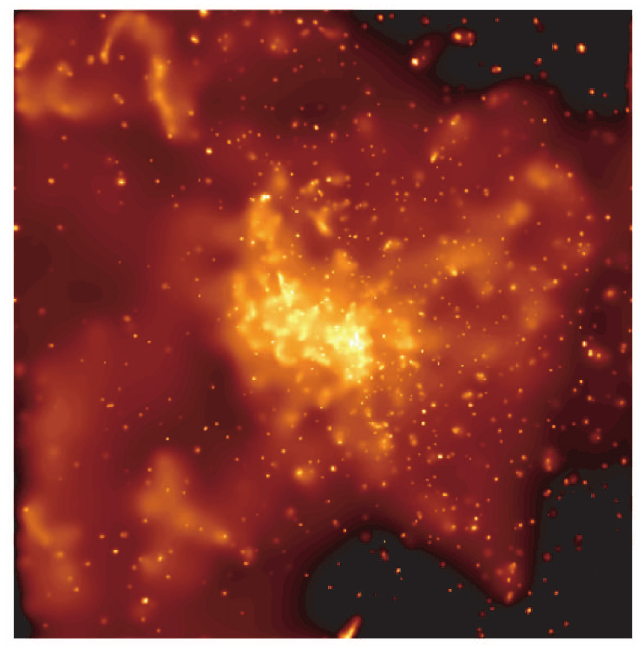 Chandra’s superb spatial resolution revealed >3000 low luminosity X-ray sources in the Galactic center region

Formation and evolutionary history of the inner Galaxy

Accreting Binary Systems and their evolution

What are these X-ray sources?
8.5’ x 8.5’ Sgr A*
(~500 ks Chandra ACIS)
Muno et al. 2003
Galactic Bulge Survey
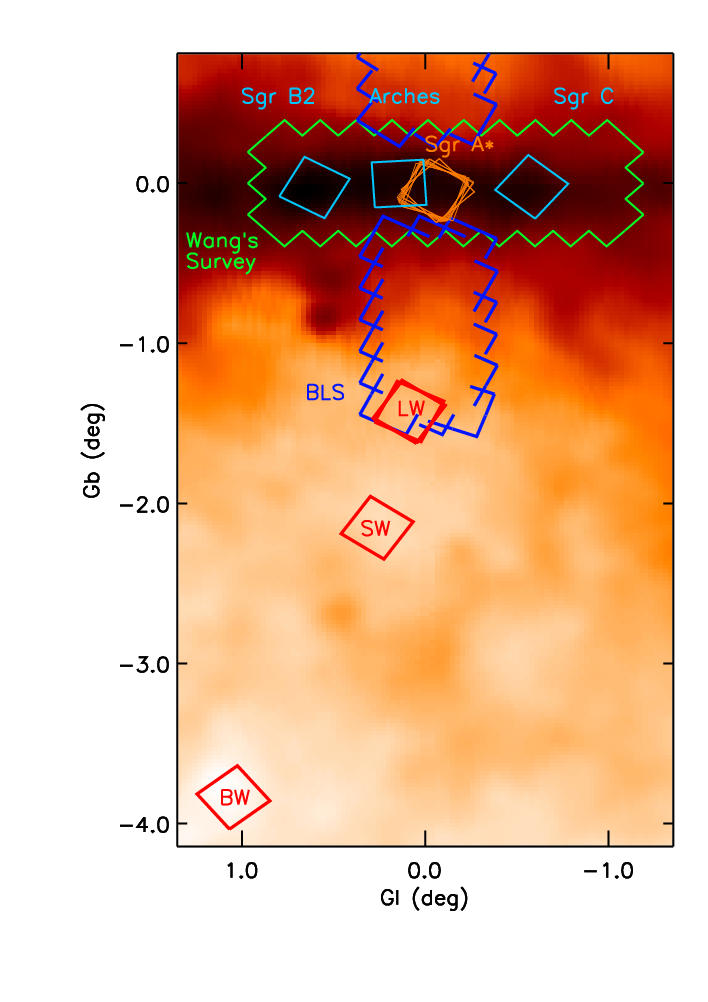 Deep Bulge Window Survey
	(100 ks Chandra, HST & Magellan)

	Baade’s Window (BW, Av~1.3)
	Stanek’sWindow (SW, Av~2.0)
	The Limiting Window (LW, Av~4.0)
 		vs. Galactic Center (GC, Av~25)
	
	Hong 2009, van den Berg 2006, 2009

Shallow Bulge Latitude Survey
(15 ks Chandra & Magellan)

	1 deg x 1.2 deg south and north region of the GC

	Grindlay 2011
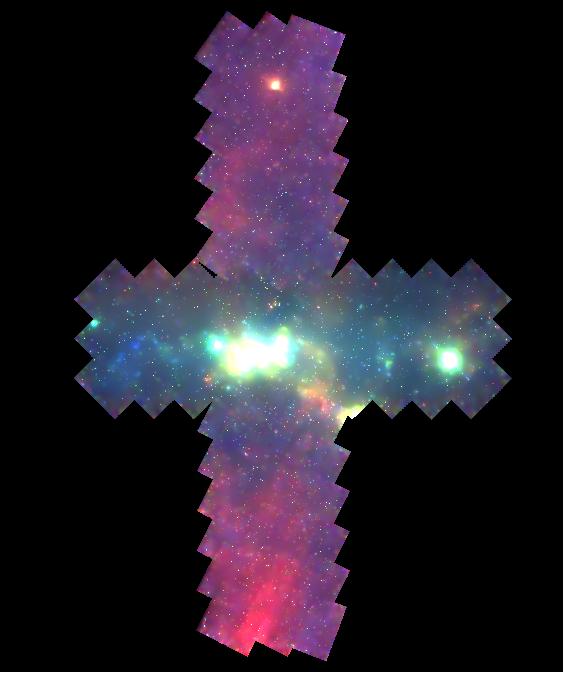 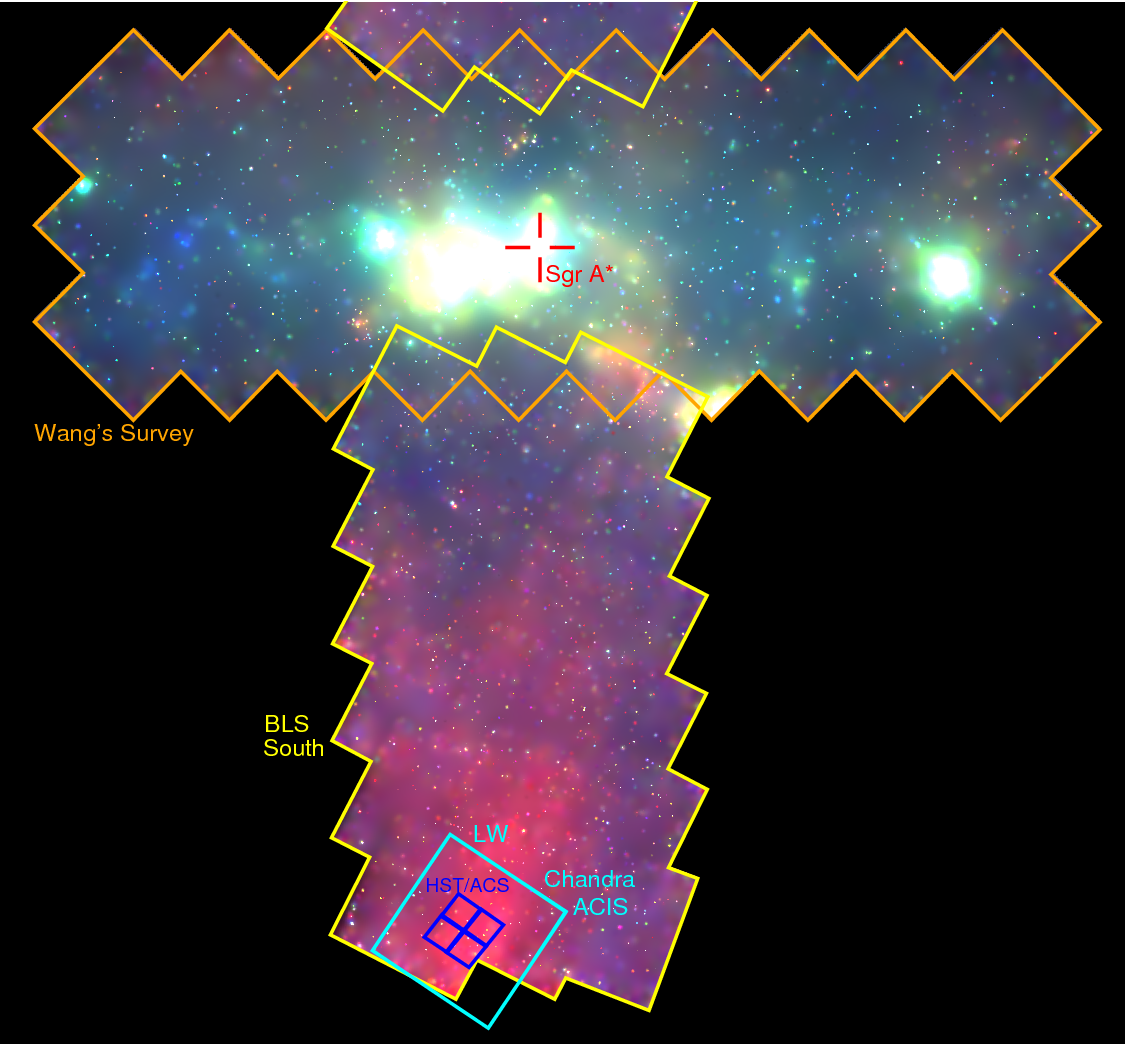 The Limiting Window (1.4 deg south of the GC)
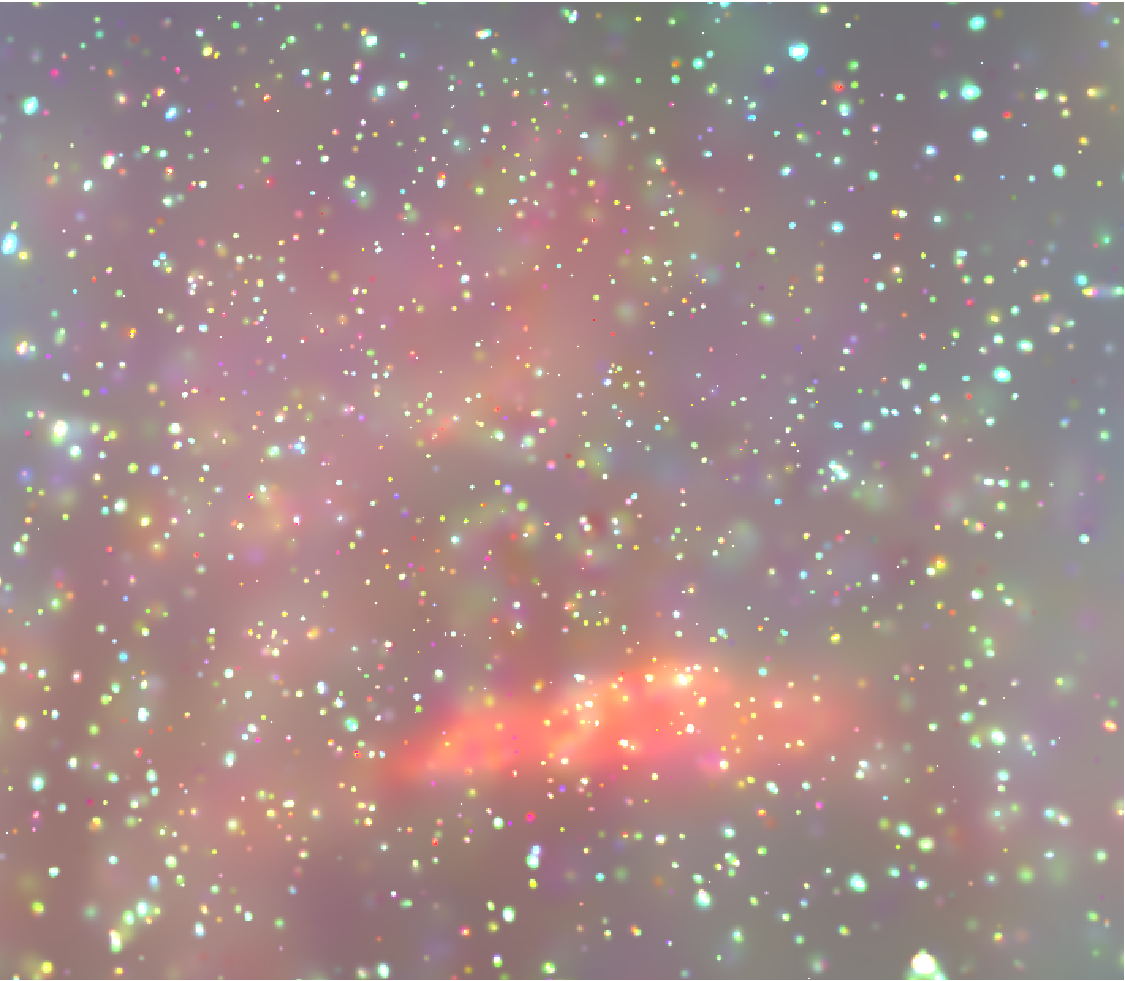 100 ksec Bulge Survey (Hong et al 2009) 
+ 900 ksec Ultra-deep Survey (Revnivtsev et al 2009)
Galactic Ridge X-ray Emission
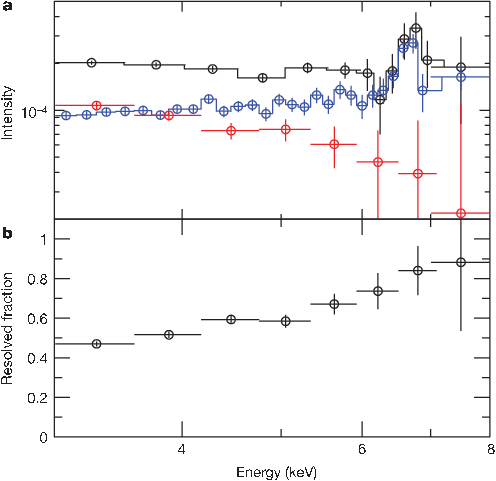 1 Ms Chandra observations of a low extinction region, the Limiting Window, at 1.4 south of the GC


~ 80% of the X-ray emission was resolved at energies > 6 keV
Resolved fraction of X-ray emission
Revnivtsev et al. 2009
Bulge X-ray Sources
At the Galactic Center 
 Low Luminosity: 1030-33 erg/s
 Relatively Hard X-ray Spectra (Power law Photon Index ~ 0.7)

Quiescent High Mass X-ray Binaries (qHMXBs): 
	<10% (Laycock et al 2005)
Magnetic Cataclysmic Variables (CVs)

In the Window Fields
Also see relatively Soft X-ray Sources

>1030-31 erg/s
	Quiescent Low Mass X-ray Binaries (qLMXBs)
	Non-Magnetic Cataclysmic Variables
<1030-31 erg/s
	Active Binaries (ABs)
Cataclysmic Variables (CVs): 
Compact Binaries with white dwarf accreting from late type companion
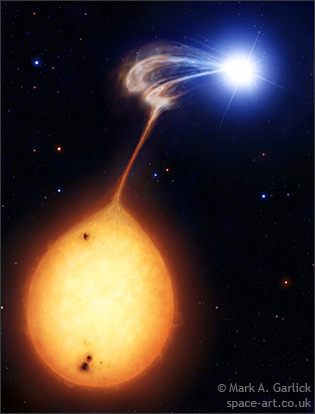 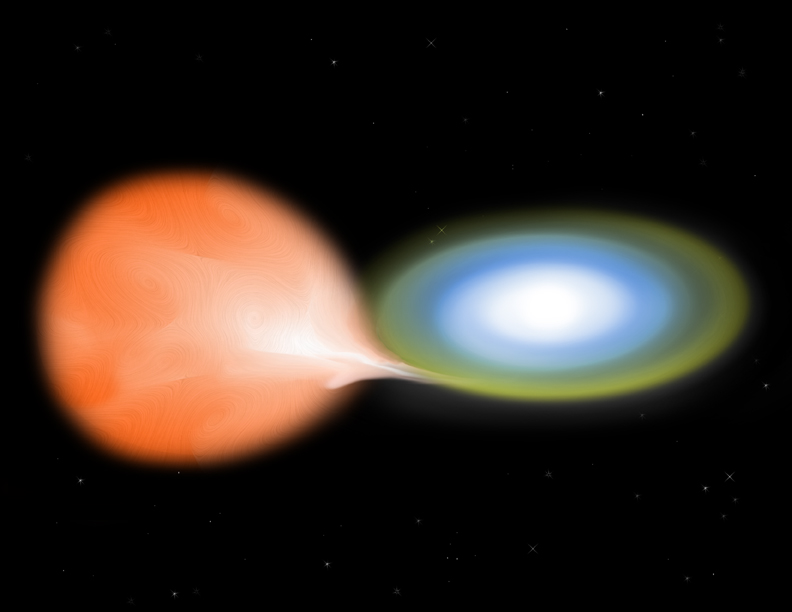 Mark Garlick
Mark Garlick
Non-Magnetic CVs
Polars
Cataclysmic Variables (CVs): 
Compact Binaries with white dwarf accreting from late type companion
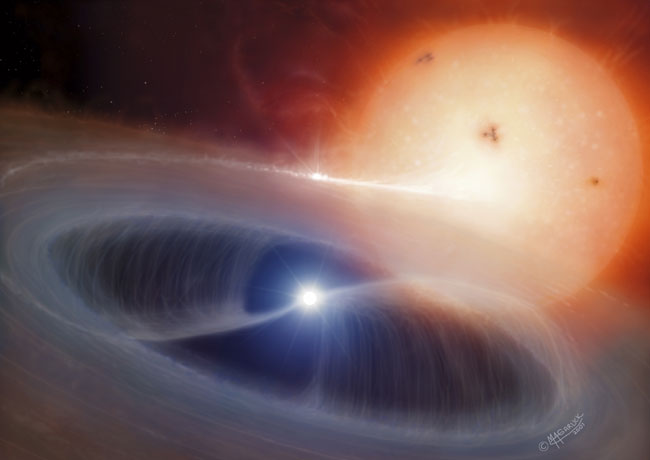 Mark Garlick
Intermediate Polars
Direct Identification
At the Galactic Center
   	AV ~ 25, AK~5
   	Confusion limit: K~15 with Magellan/PANIC (6. 5m)
 In the Windows fields (AV< 4)
   	mV >20-23
   	many candidate counterparts, no guarantee
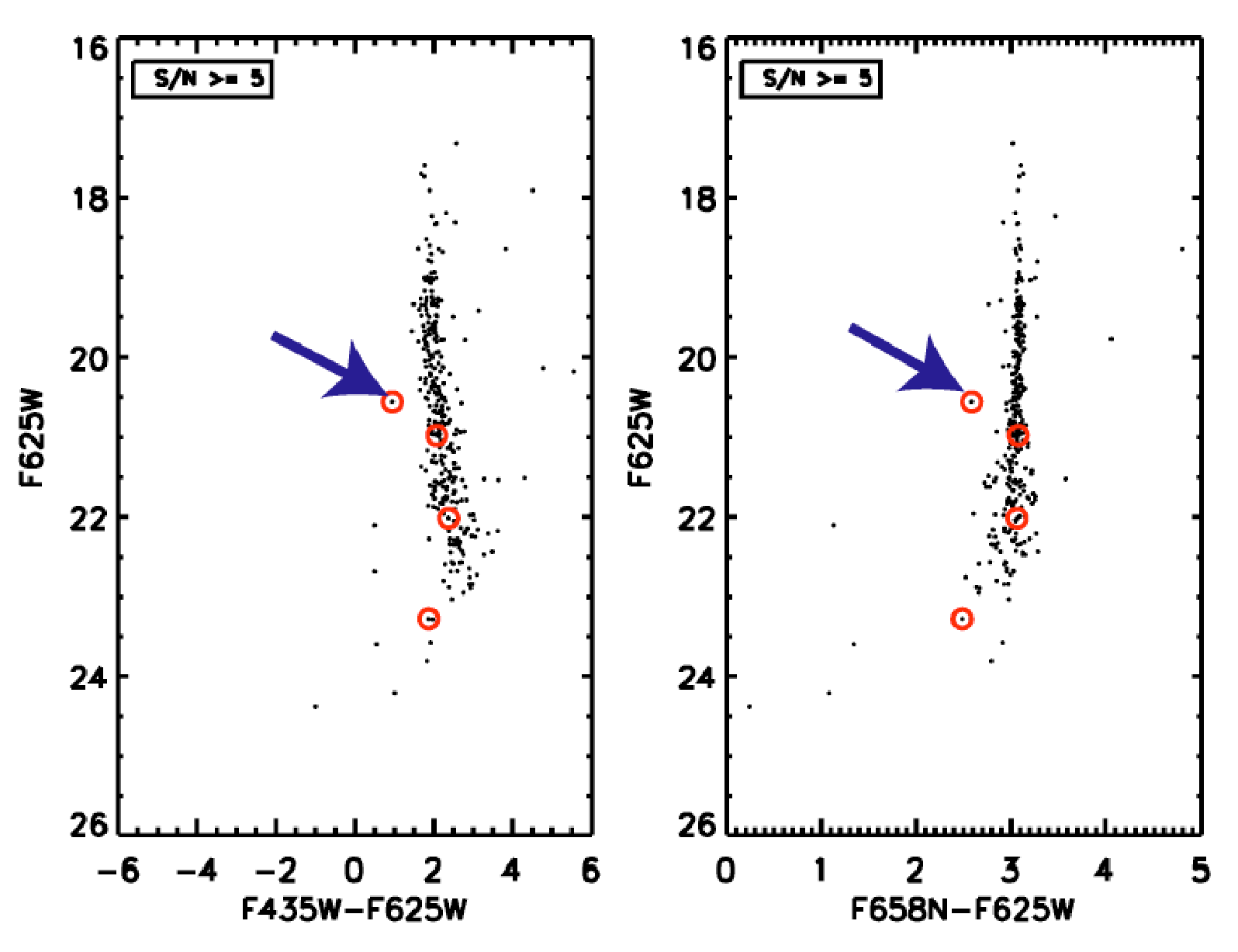 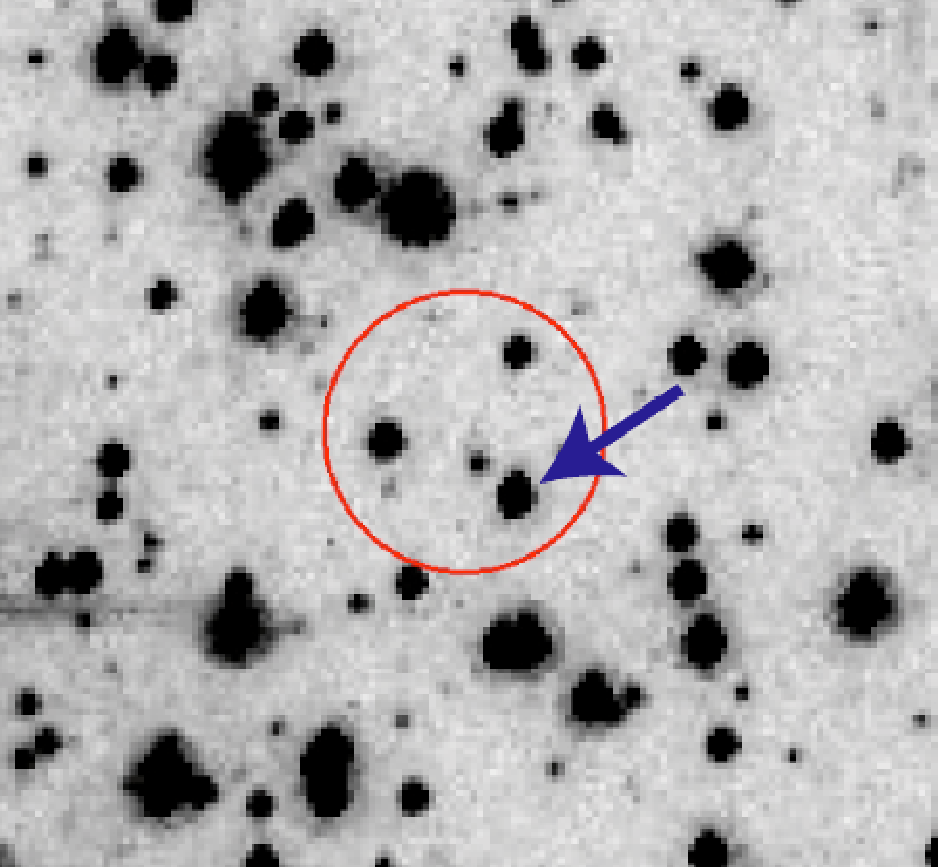 HST ACS/F625W image with 1” 95 % conf. radius
Source identification in Windows/HST fields
X-ray sources in the Galactic Bulge:
More from X-ray data
Variable X-ray sources
e.g. Scargle’s Bayesian Block Searches

4 Transients within 1pc vs. 7 in 25 pc 
	(Muno et al 2005)
8 Transients in the GCR: quiescent LMXBs 
	(Degenaar et al 2009, 2010)

 Periodic X-ray sources
Lomb-Scargle
Buccheri’s z2 statistics
Epoch Folding
.....

9 Periodic sources in the GCR: magnetic CVs
	(Muno et al 2003, 2009)
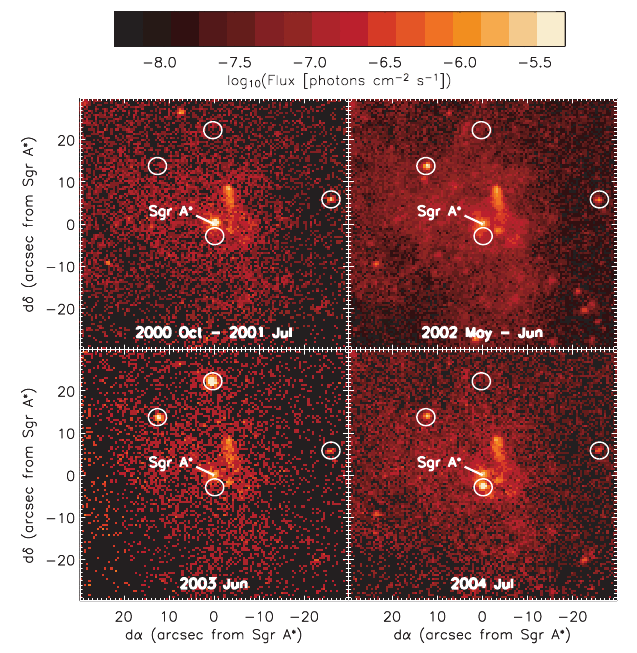 The Limiting Window ( 1Ms Chandra/ACIS-I)
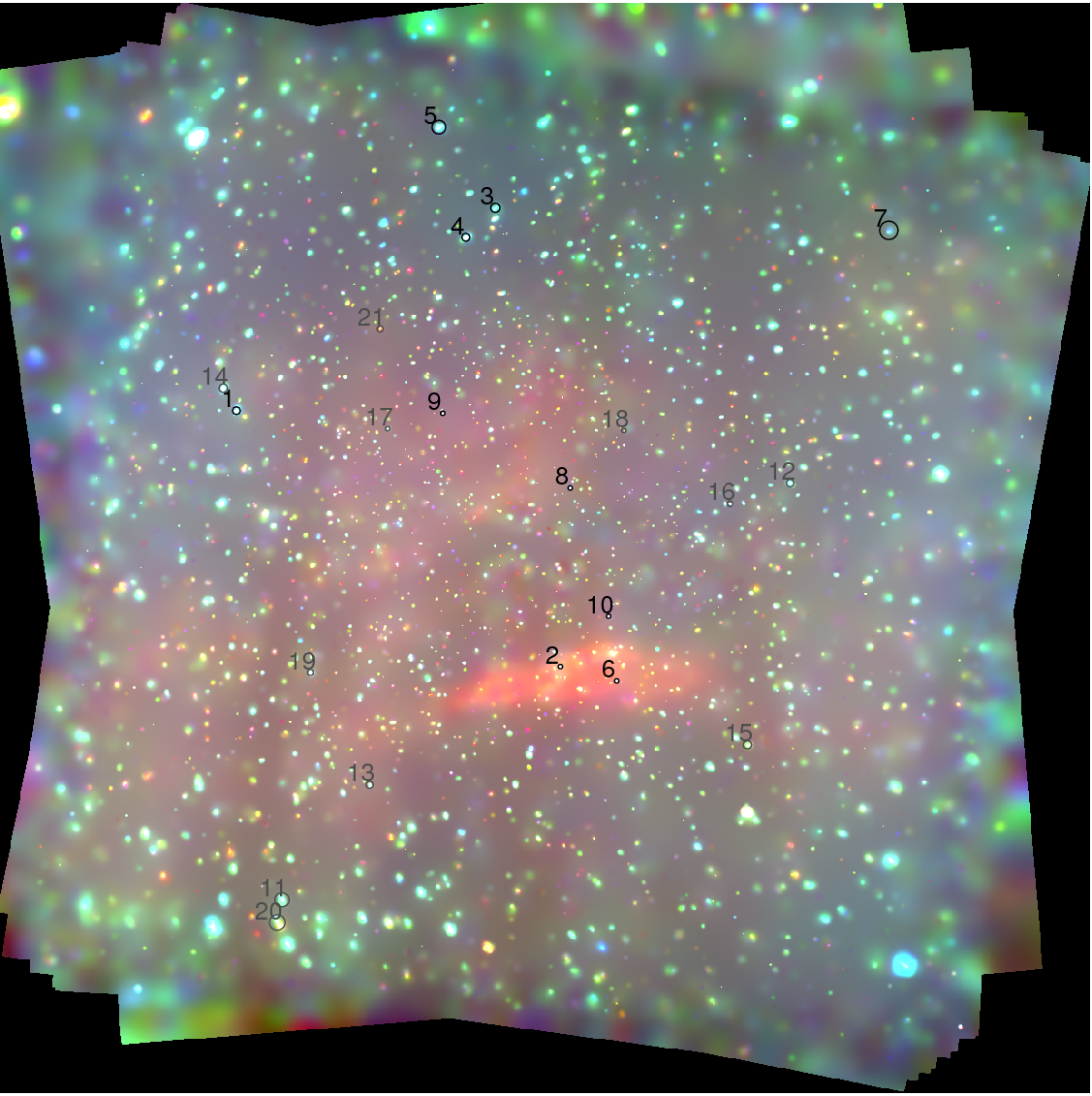 10 periodic sources and 11 candidates
Hong et al 2010, arXiv:1103.2477
Variable X-ray sources in the Bulge Fields
(not complete)
The Limiting Window ( 1Ms Chandra/ACIS-I)
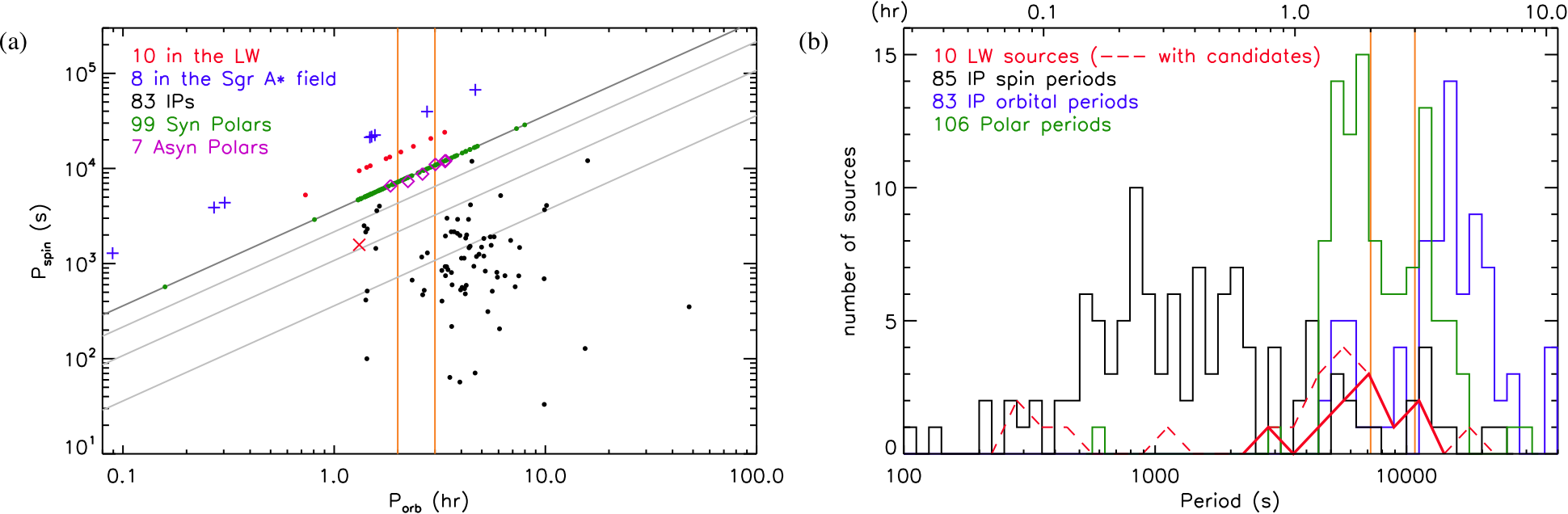 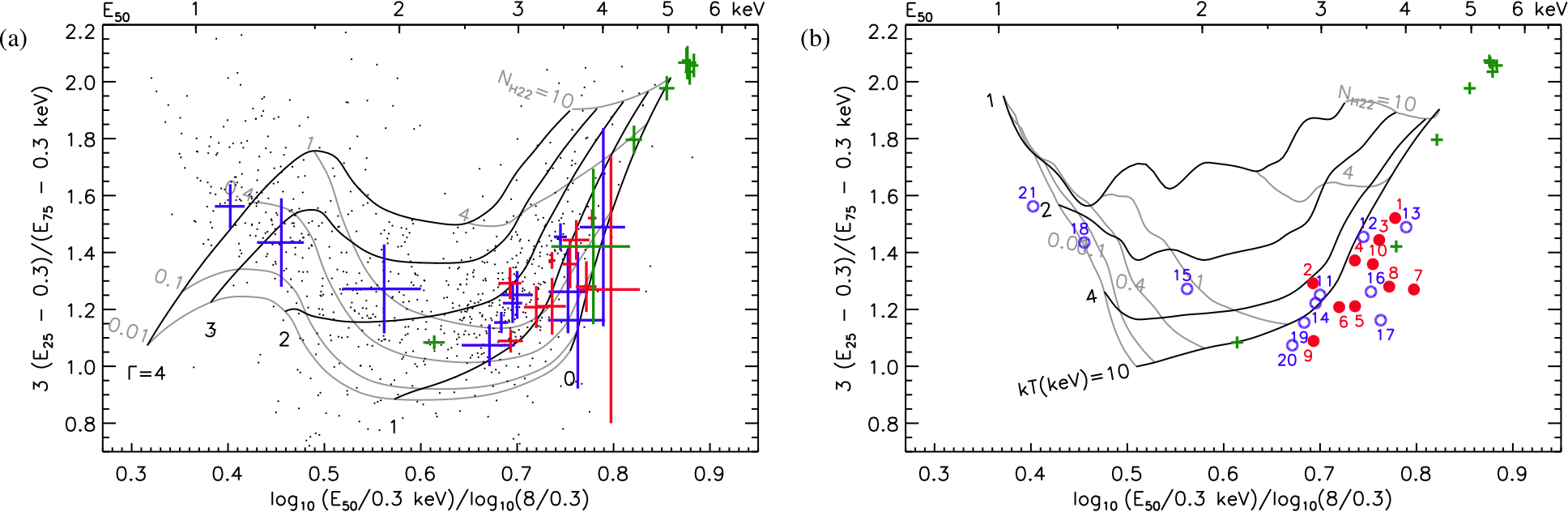 absorption
Intrinsically hard
Very hard spectra 
 20-30% of hard X-ray sources can be periodic
     (Hong et al 2010, arXiv:1103.2477)
Extracting Spectral Properties or Variations
from faint X-ray sources
Hardness Ratio
	HR1 =(H-S)/(H+S) or HR2 = log10(H/S)
	e.g.   S: 0.3-2.5 keV, 
	          H: 2.5-8.0 keV
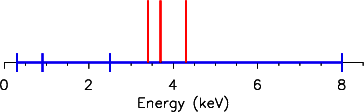 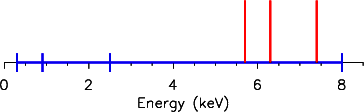 HR1= 1
HR1 = 1
Bayesian Estimation of Hardness Ratios (BEHR)
	Park et al, 2006, ApJ
Quantiles
Low count requirements for quantiles: 
	spectral-independent
		2 counts for median
		3 counts for terciles and quartiles

 No energy binning required
 Take advantage of energy resolution
 Optimal use of information
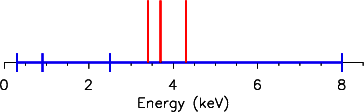 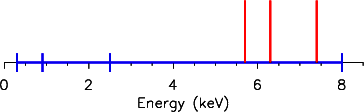 Median (E50) = 3.7 keV
Median (E50) = 6.5 keV
X-ray Spectral Models of Astronomical Objects
Power law (Photon Index: )
Black Body (Temperature: kT)
Thermal Brems. (Plasma Temperature: kT)
MeKaL or APEC (Plasma Temperature: kT, Abundance, …)
   ….
+ Interstellar Absorption (NH)
Goal: acquire two parameters to describe basic spectral shapes.

	cf. Hardness ratio using three bands: 
	S, M, H => HR1 = S/M, HR2 = M/H
Two independent parameters from Quantiles
Median (E50)
Energy
Energy
Energy
Quartile Ratio (E75/E25)
Energy
Energy
Energy
Quantile Diagram
E50%=
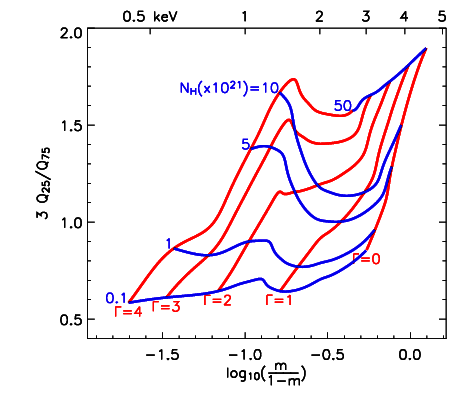 Quantiles are not independent

m=Q50 vs Q25/Q75

 Power-Law :  & NH

 Proper spacing in the diagram
More
Absorption
Intrinsically
Hard
ACIS-S detector
0.3-8.0 keV
50 source count/ 25 background count
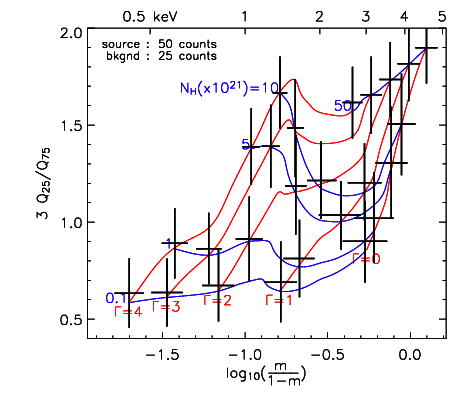 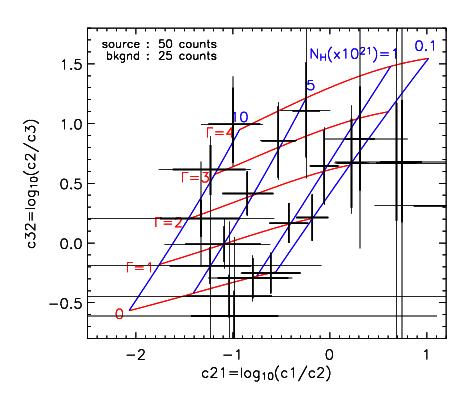 Conventional X-ray 
Color-Color Diagram
0.3-0.9-2.5-8.0 keV
Quantile Diagram
0.3-8.0 keV
Quantile Diagrams for Windows and Galactic Center Fields
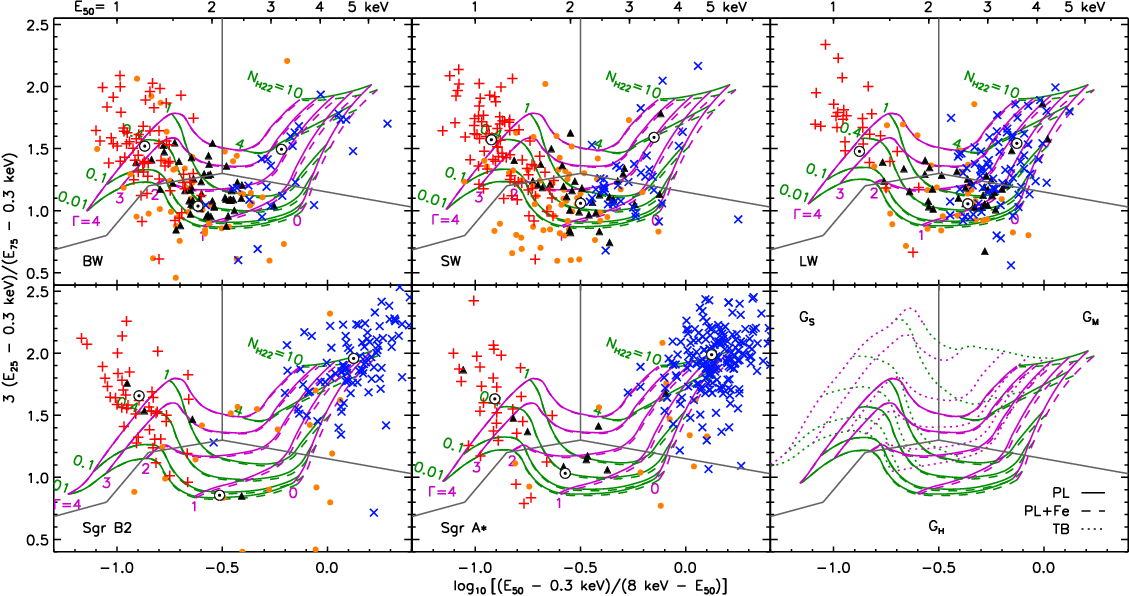 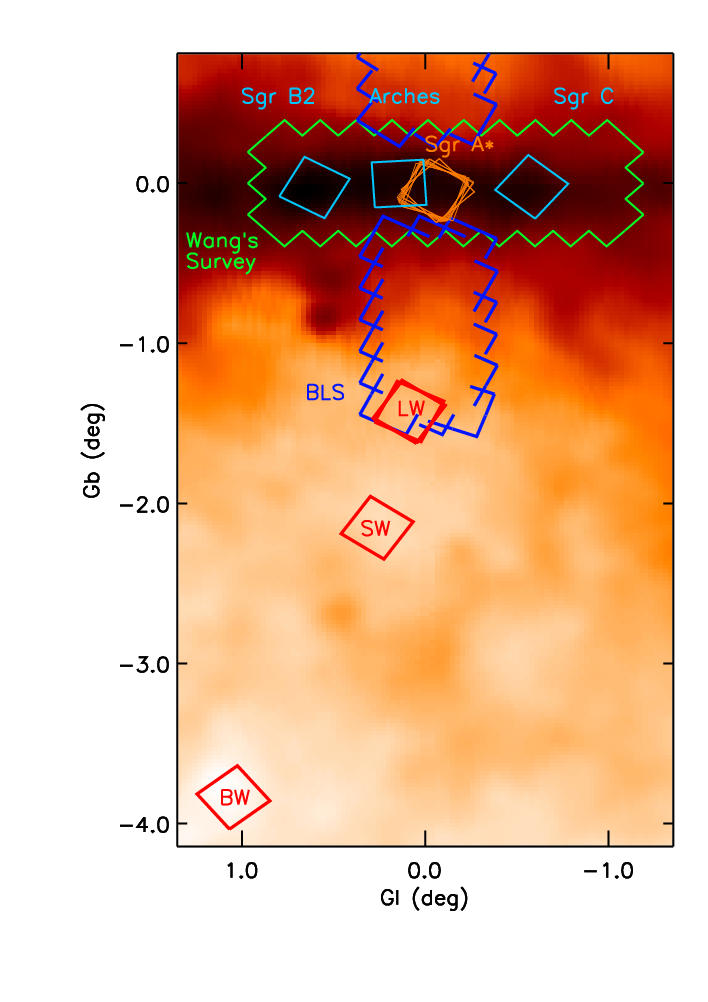 Future Improvement of Quantile Analysis
Logit (Median) => Log (Median) 

Quantiles for Photons with Weighting
	e.g. Swift/BAT: each count with weight
	
	Allows a unified phase space for a given energy band
		regardless of response function
		=> Atlas of X-ray spectral type, 
		     Physical meaning in Quantiles

 Improve Error Estimates
Magnetic CV in Baade’s Window :
CXOPS J180354.3 – 300005 (1028.3 s)
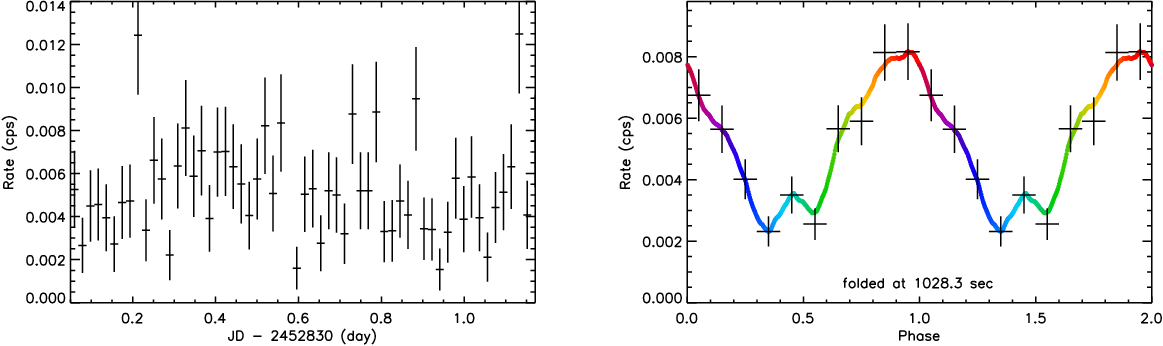 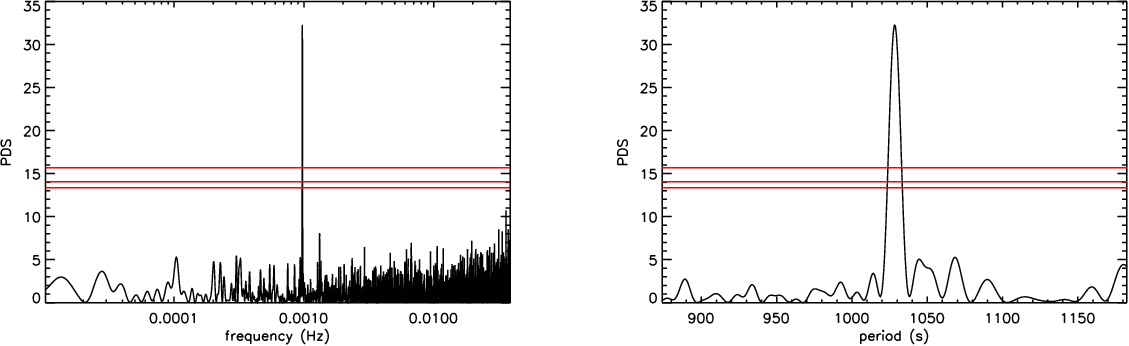 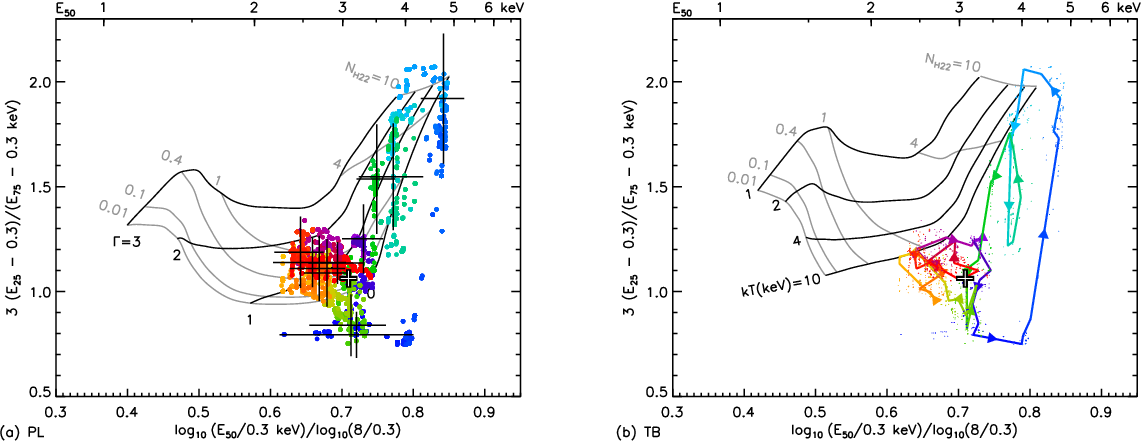 absorption
Intrinsically hard
Magnetic CV in LW : CXOPS J175118.7 – 293811 (4731 s)
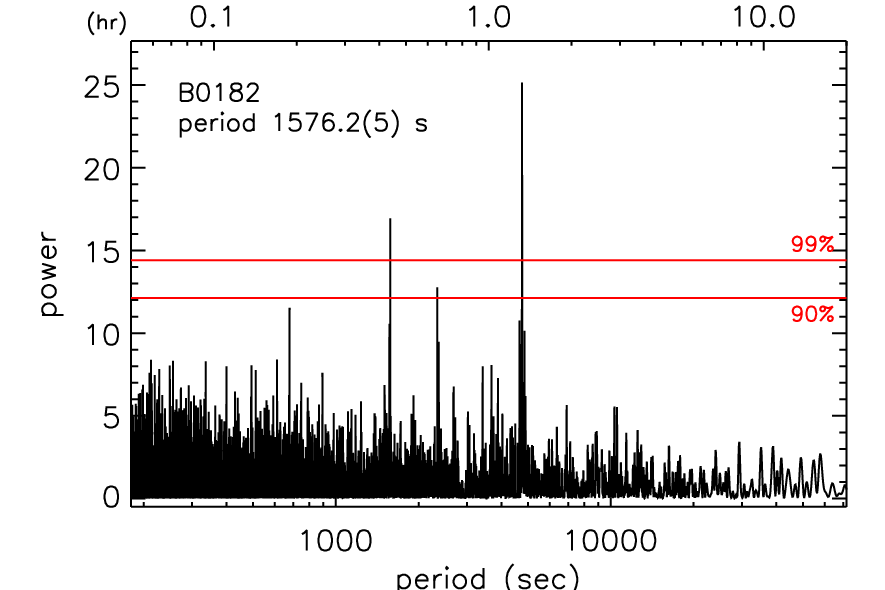 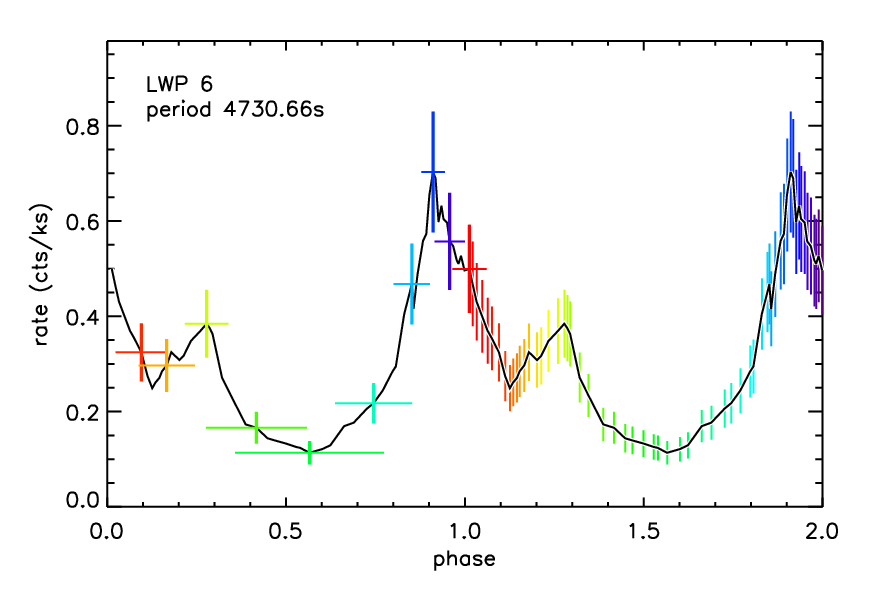 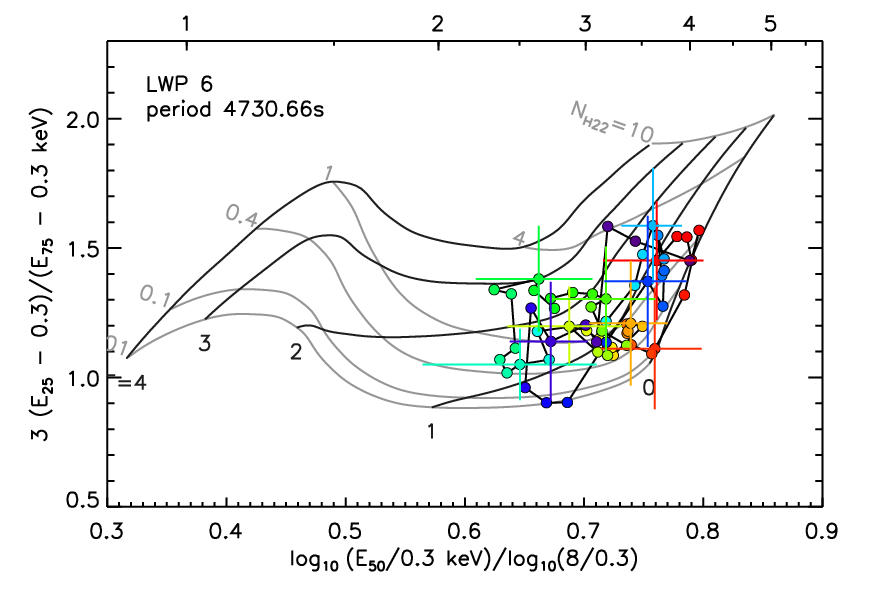 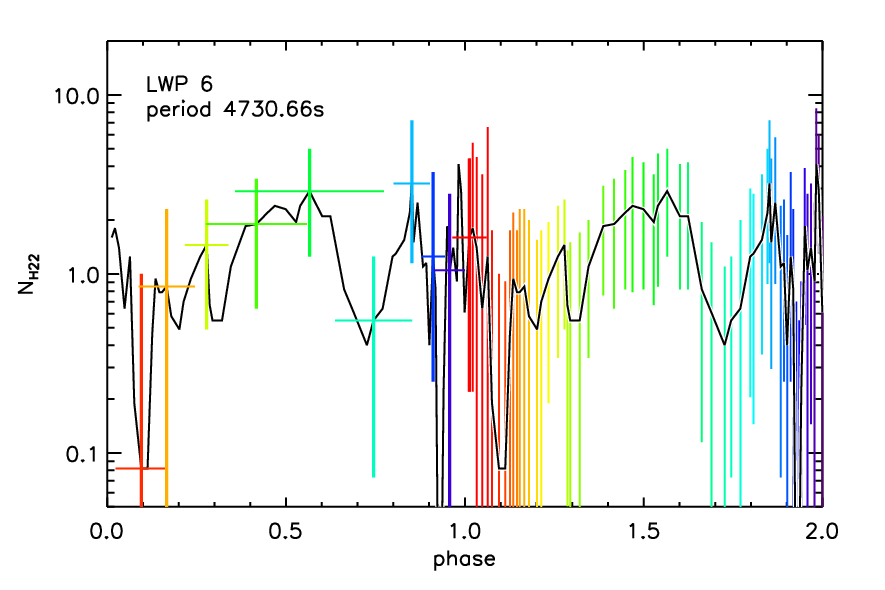 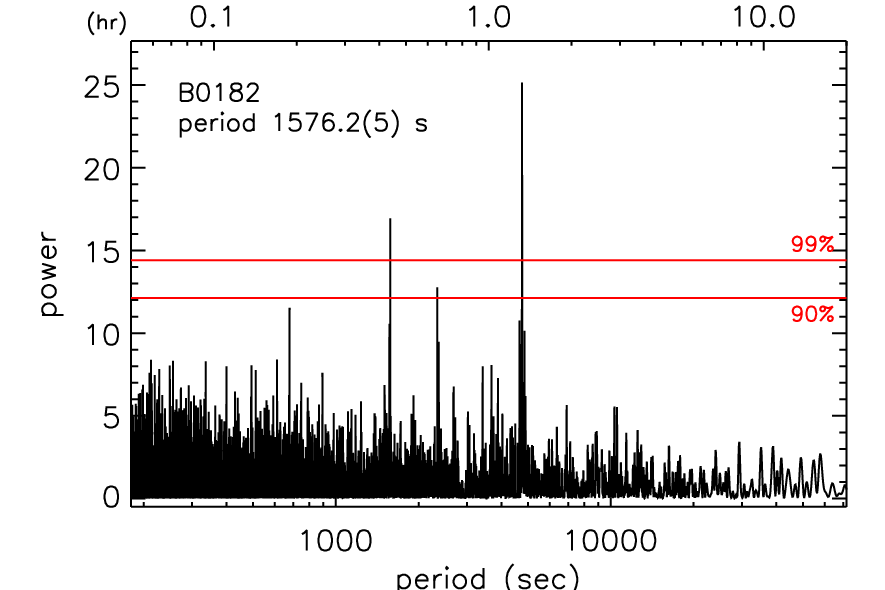 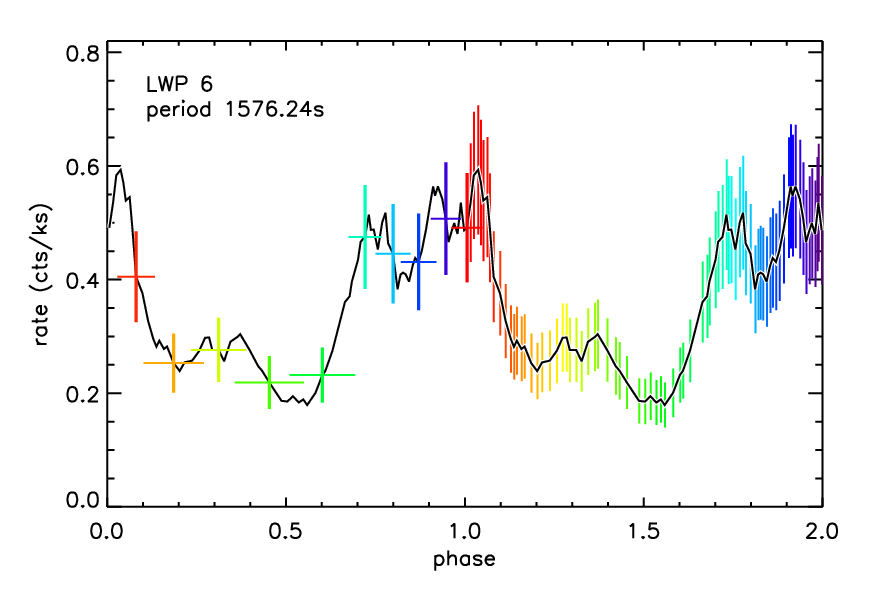 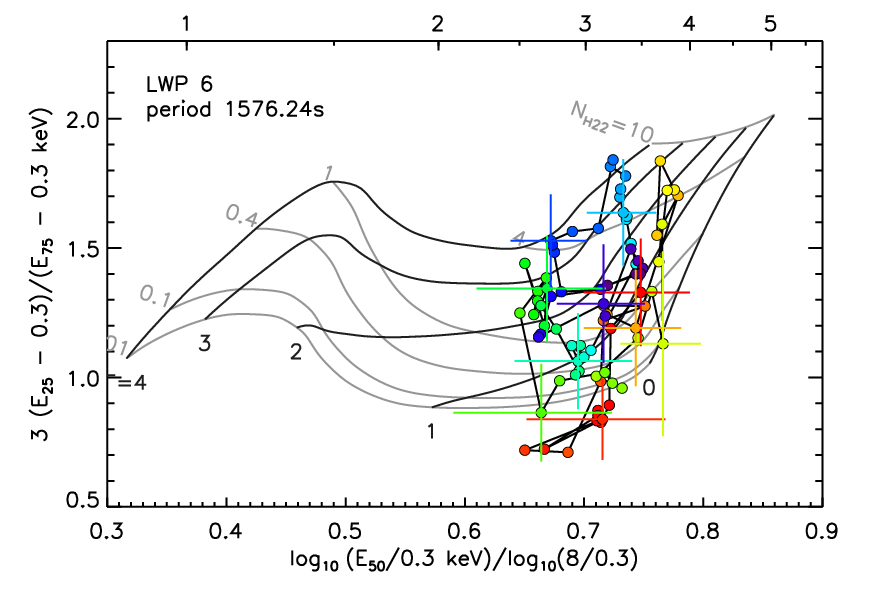 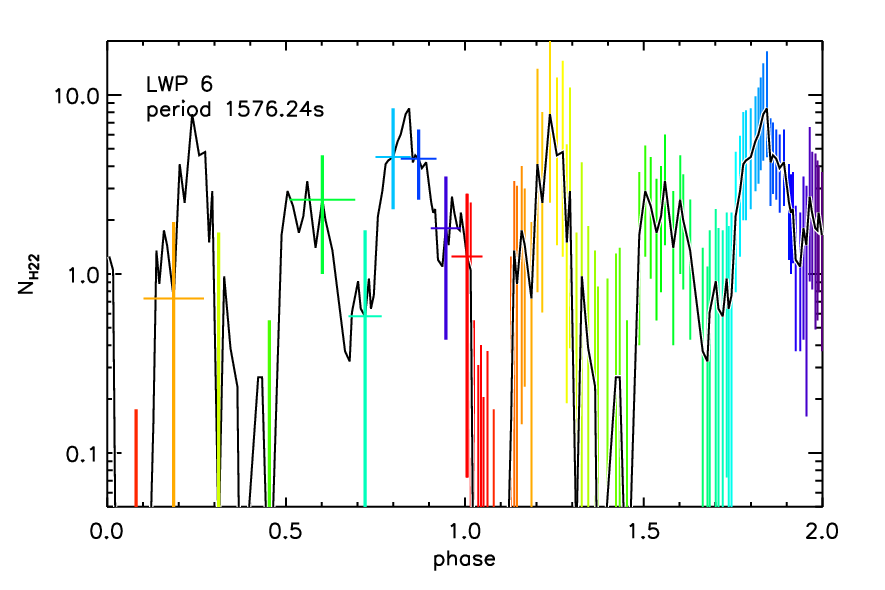 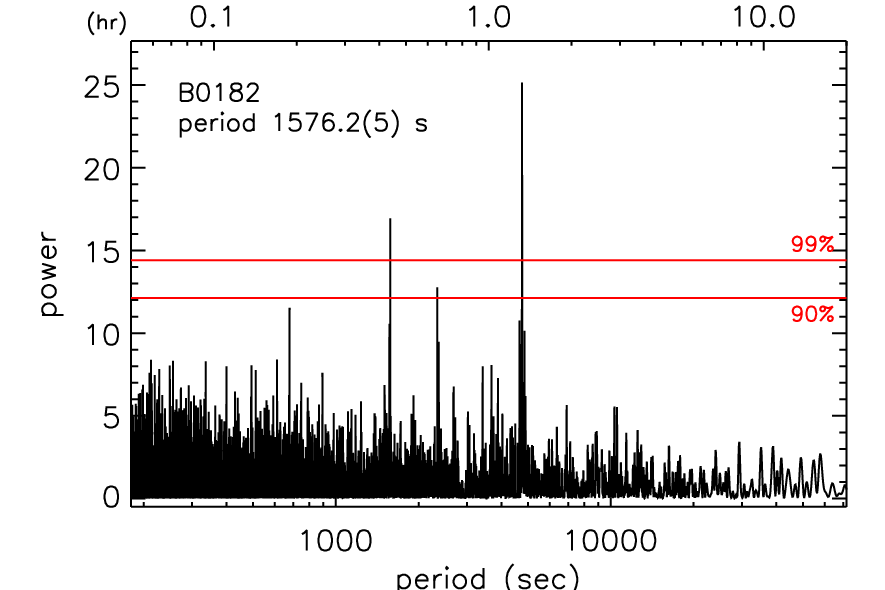 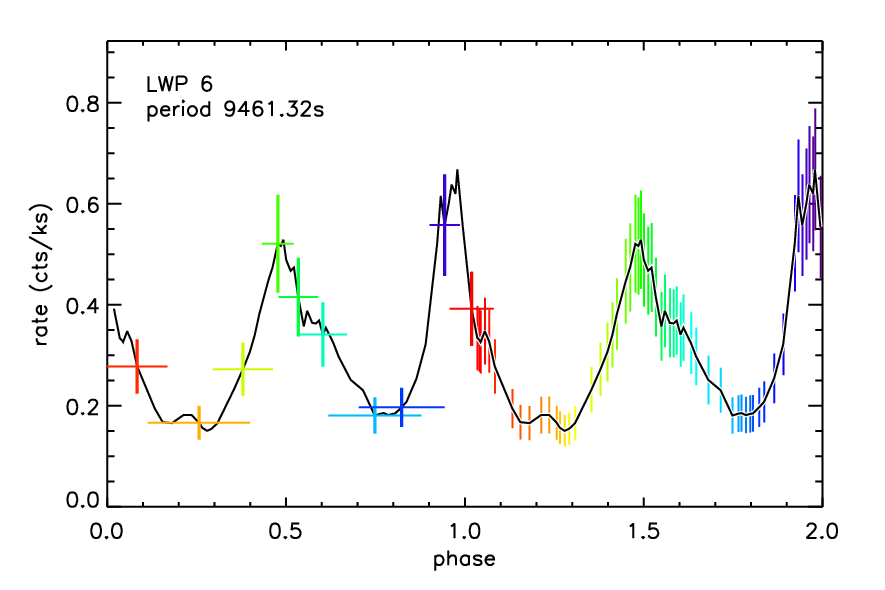 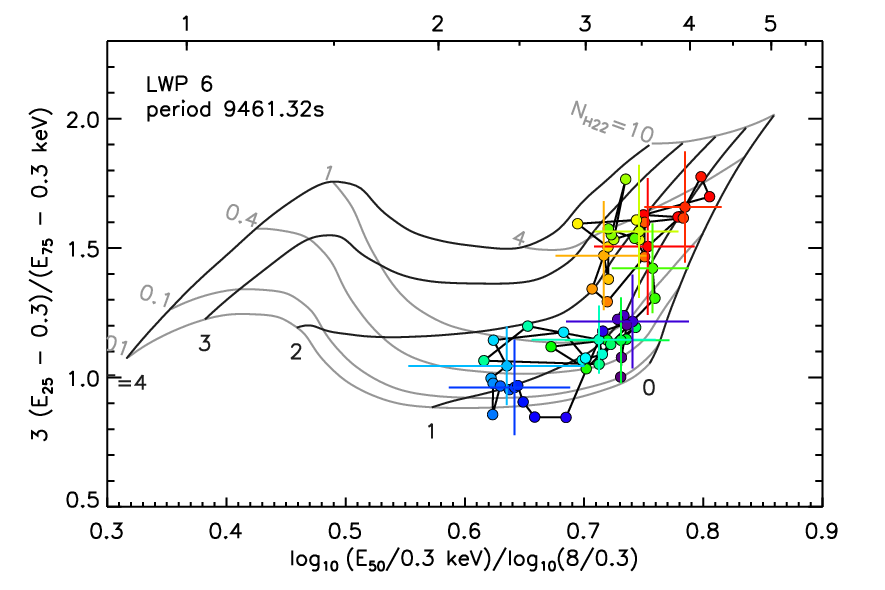 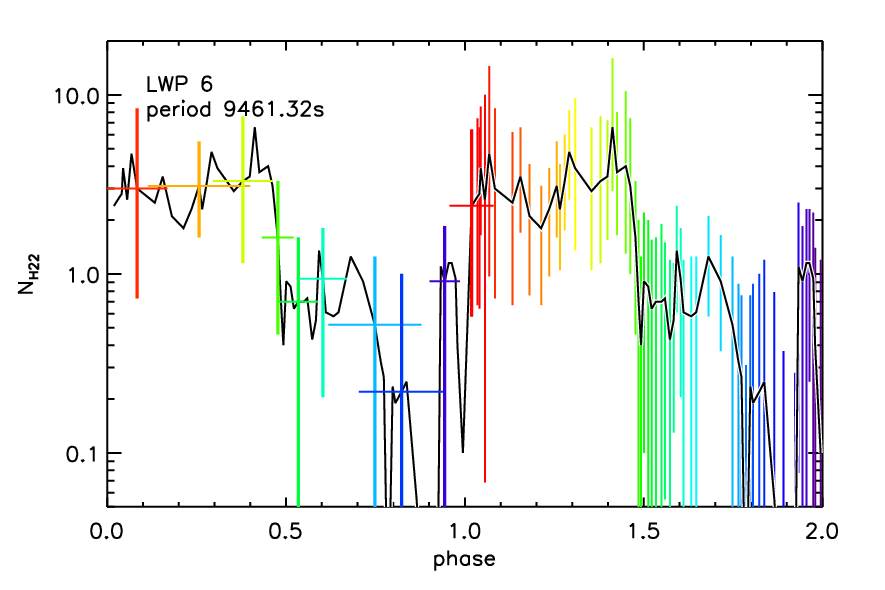 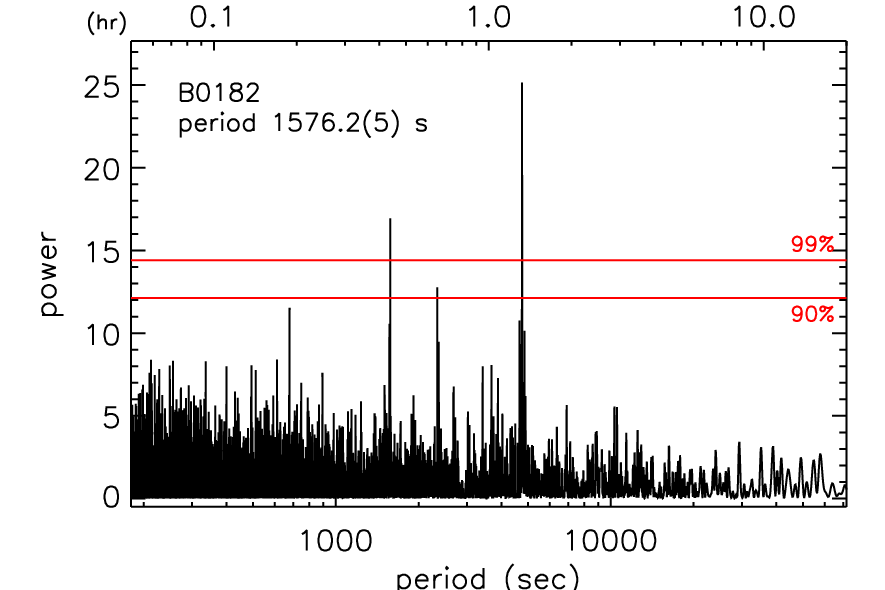 Cataclysmic Variables (CVs): 
white dwarf with late type companion
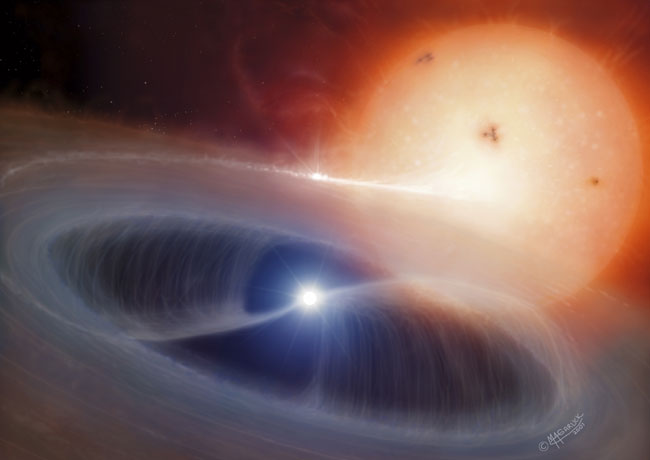 Intermediate Polars
Evans & Hellier 2007
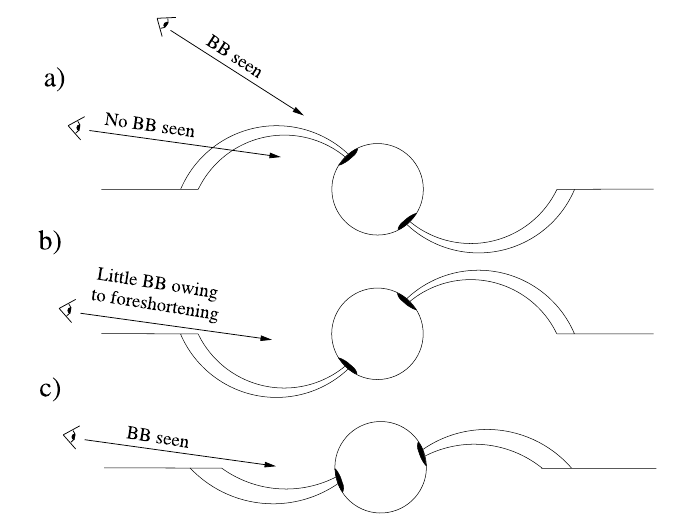 1576 s
4730 s
9461 s
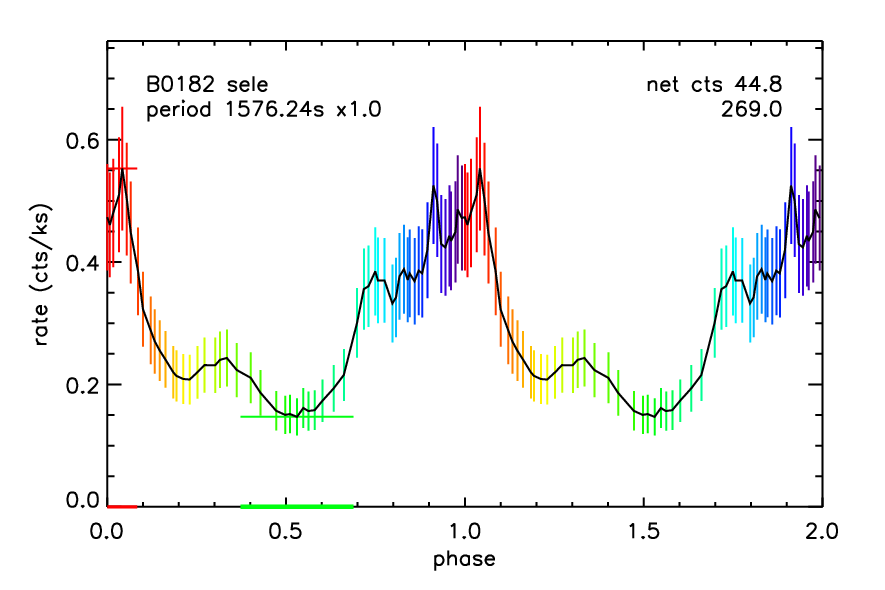 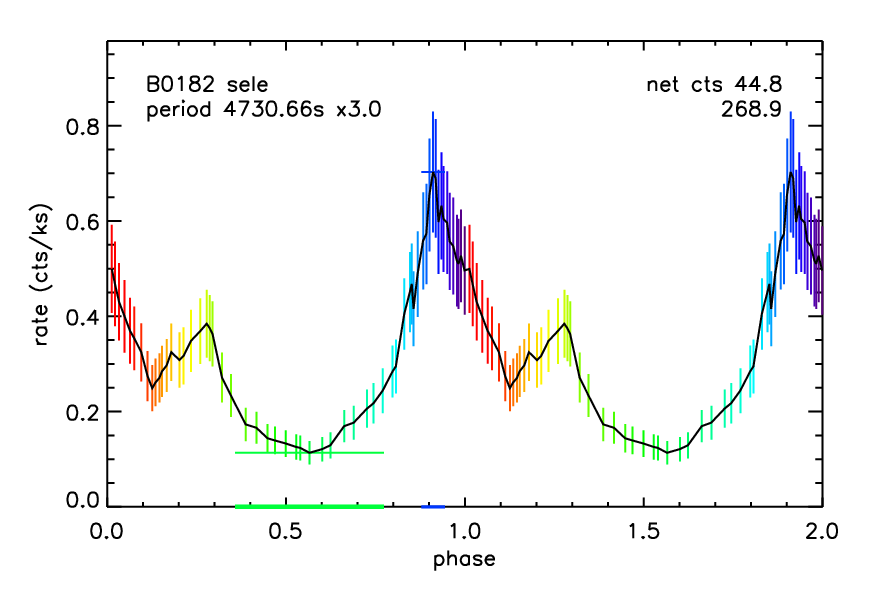 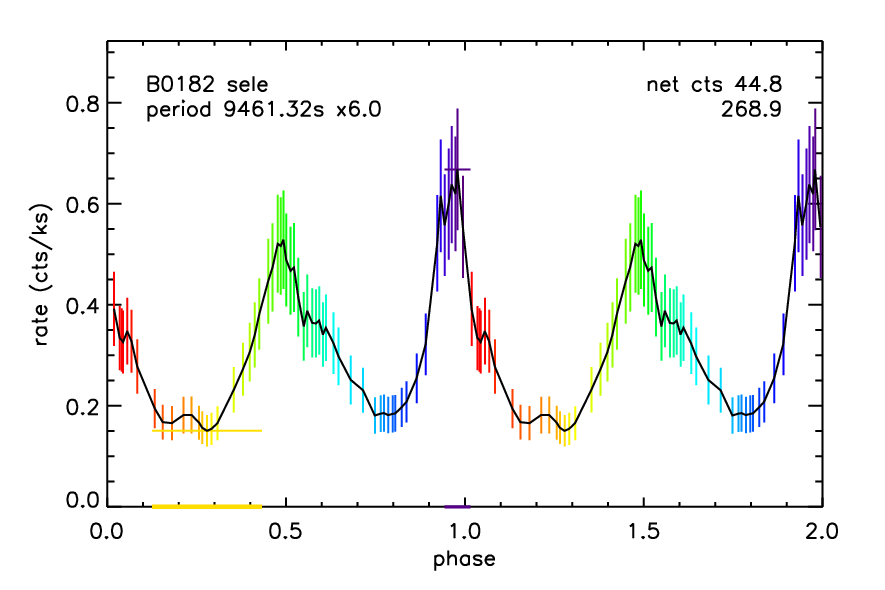 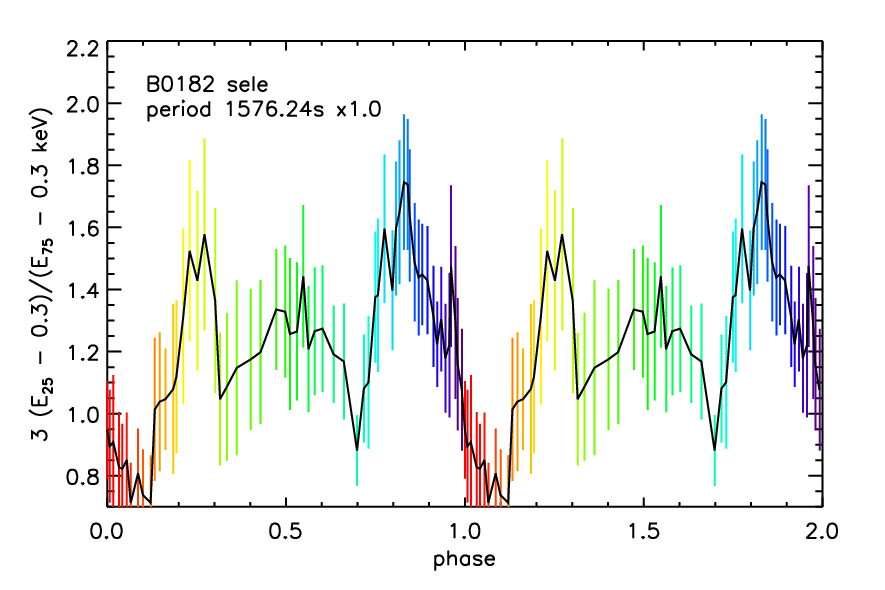 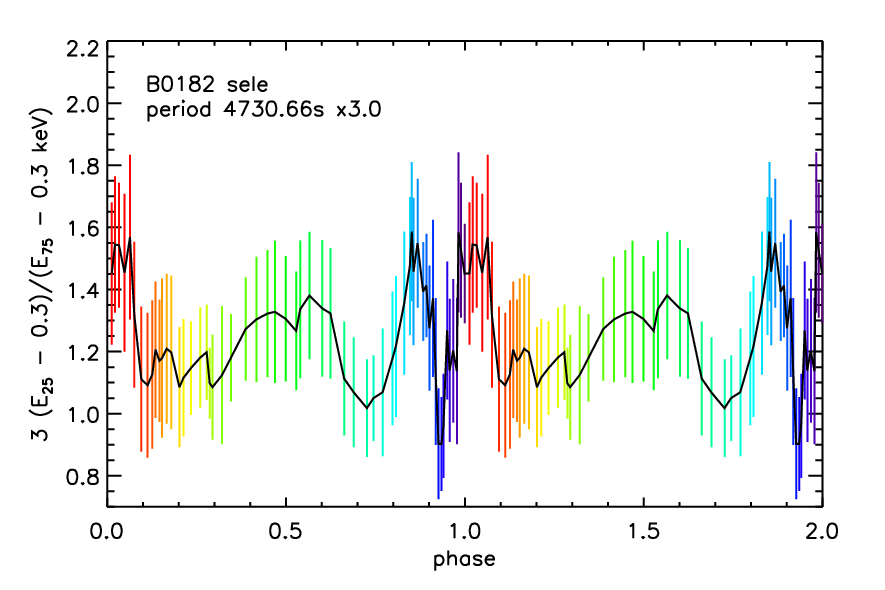 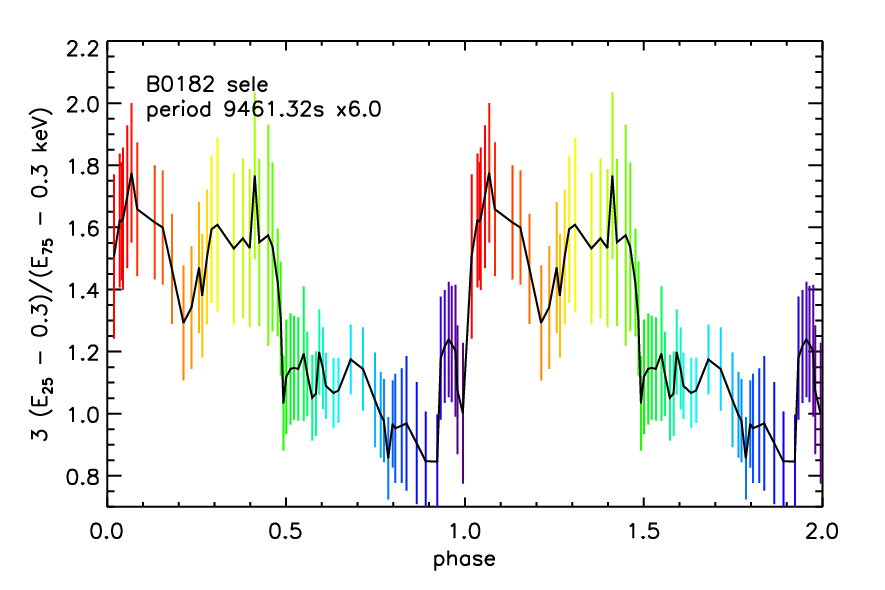 1576 s
4730 s
9461 s
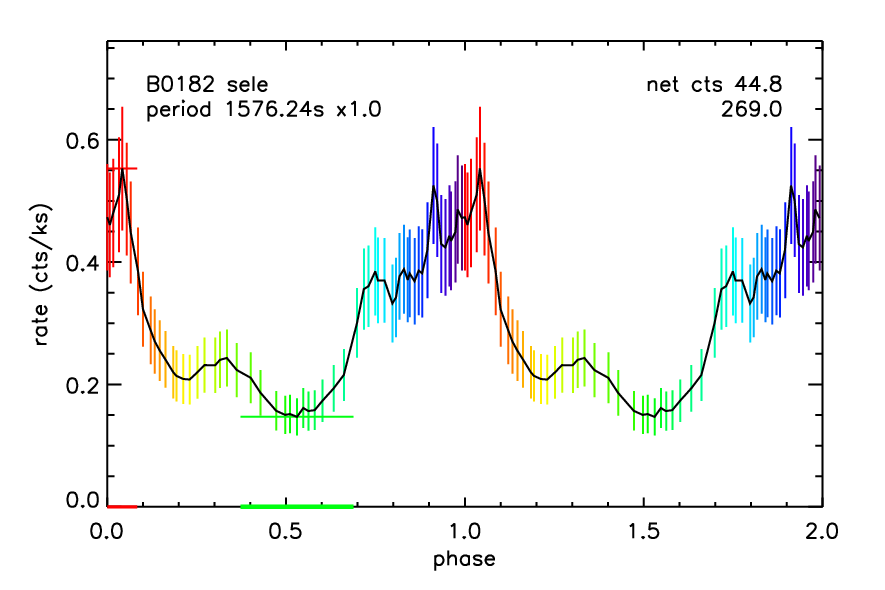 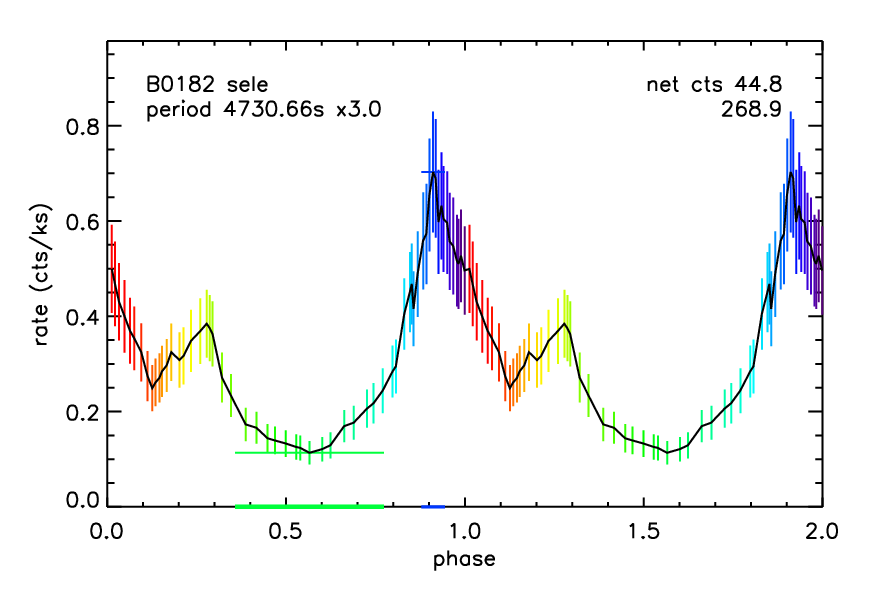 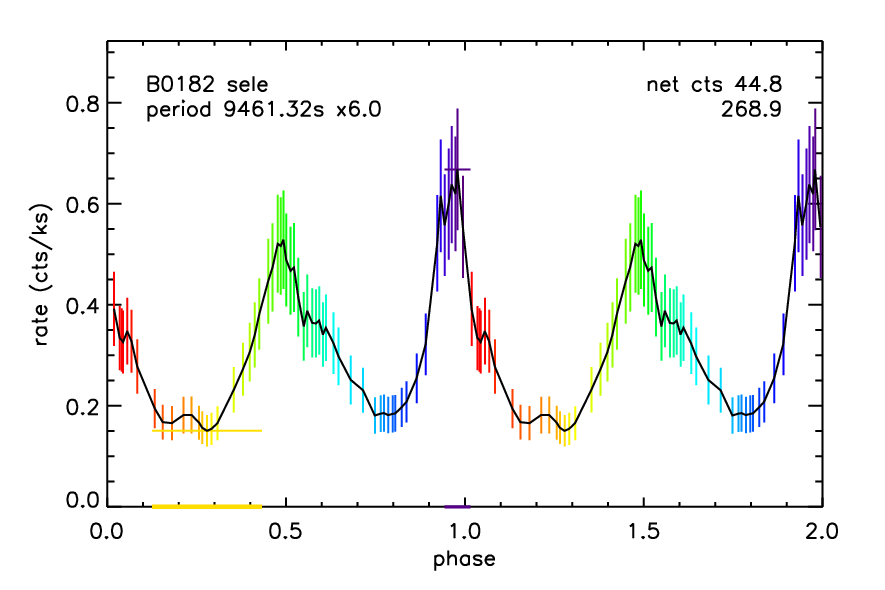 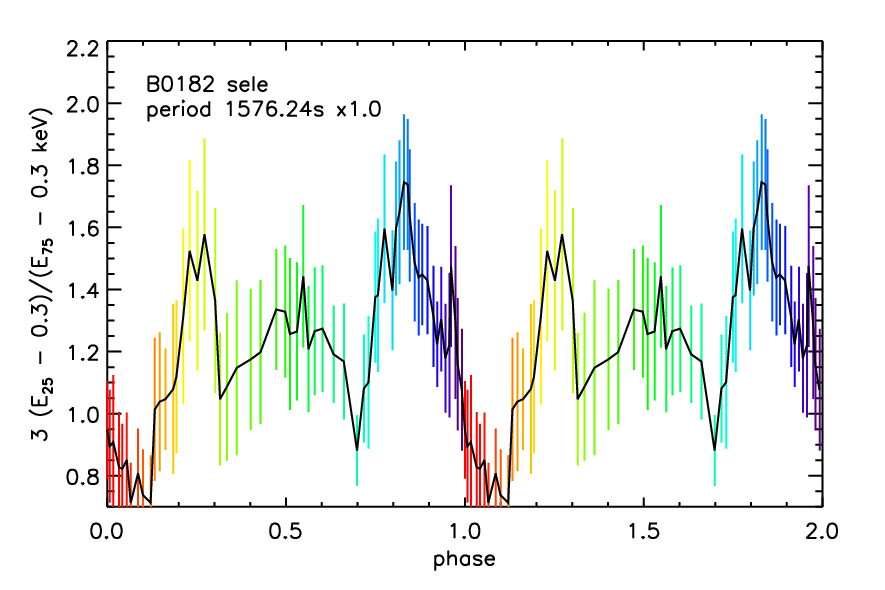 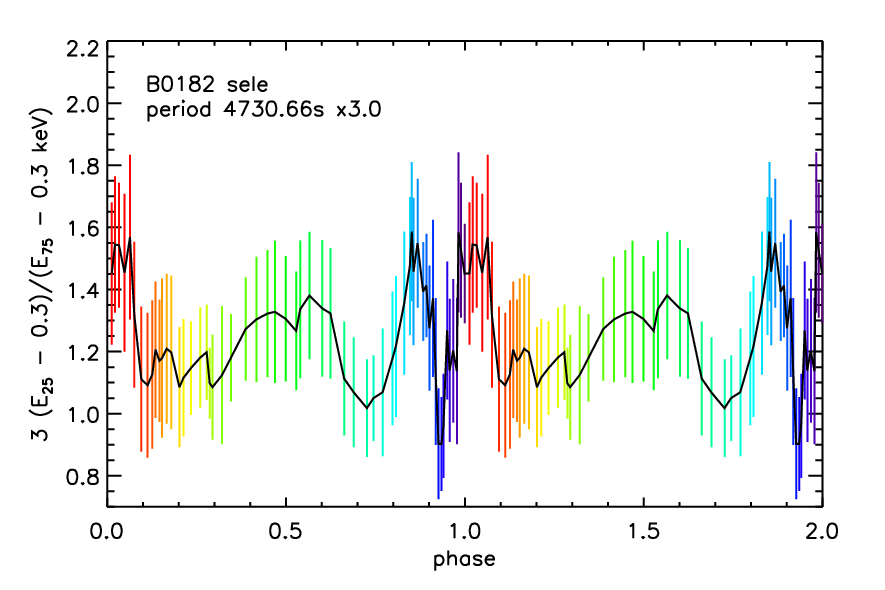 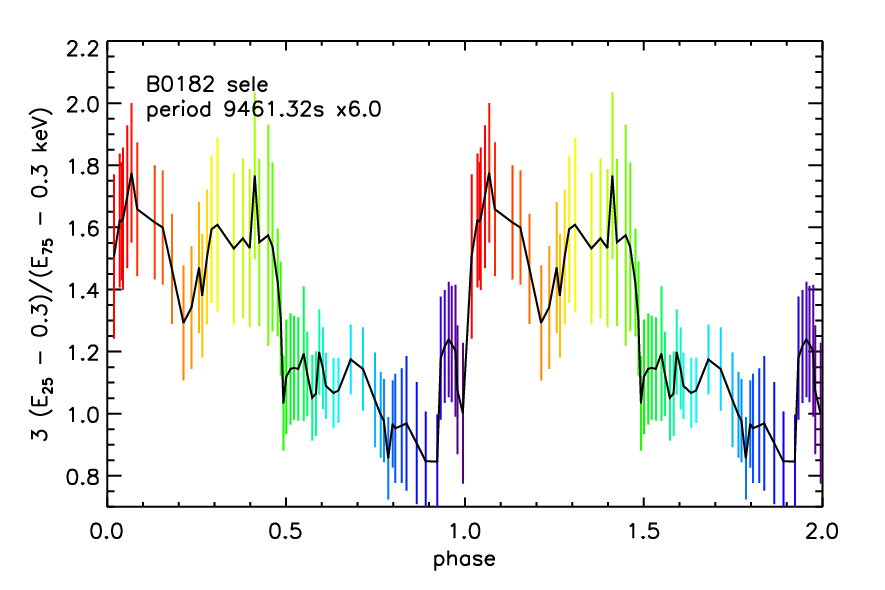 Bright X-ray source in ChaMPLane
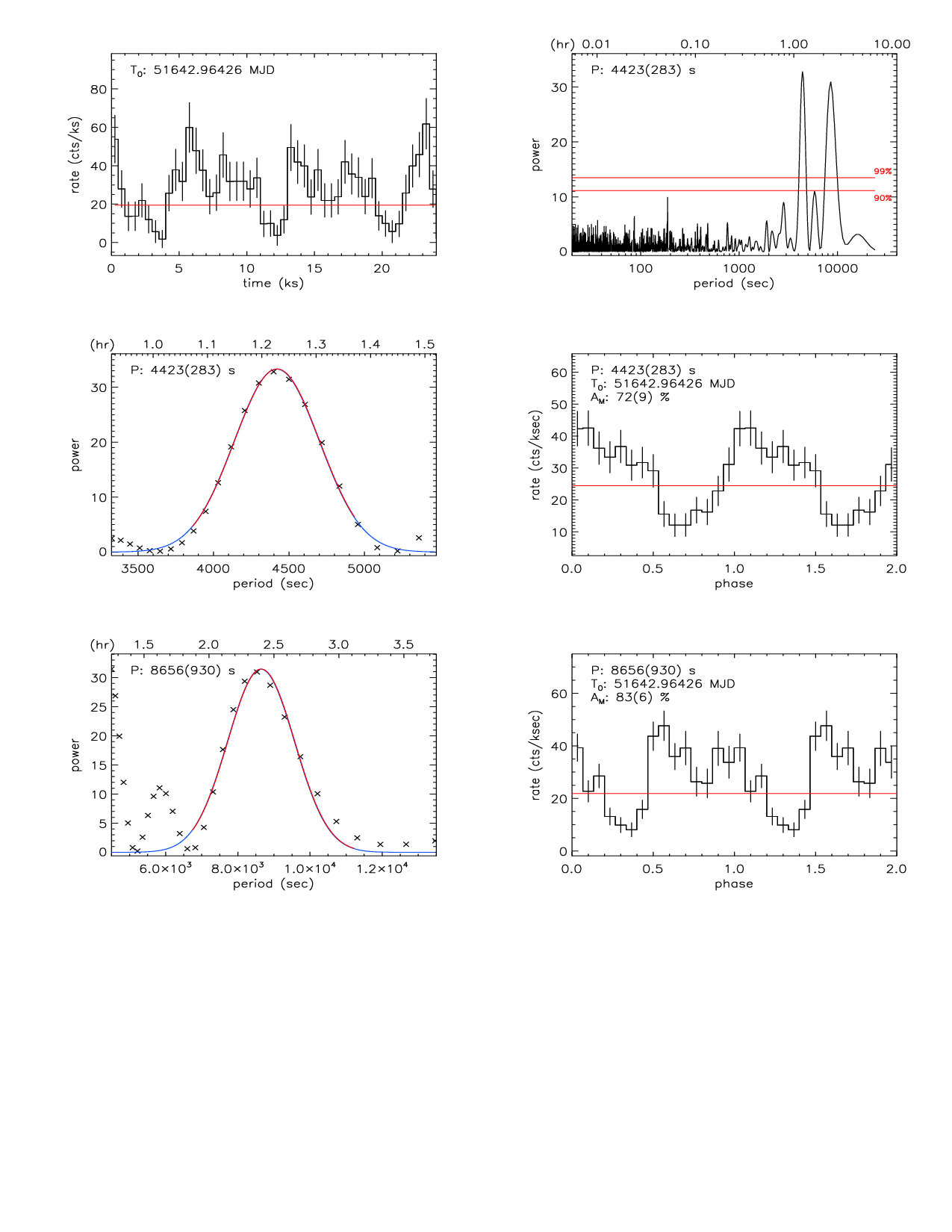 (van den Berg et al 2011)
Bright X-ray source in ChaMPLane
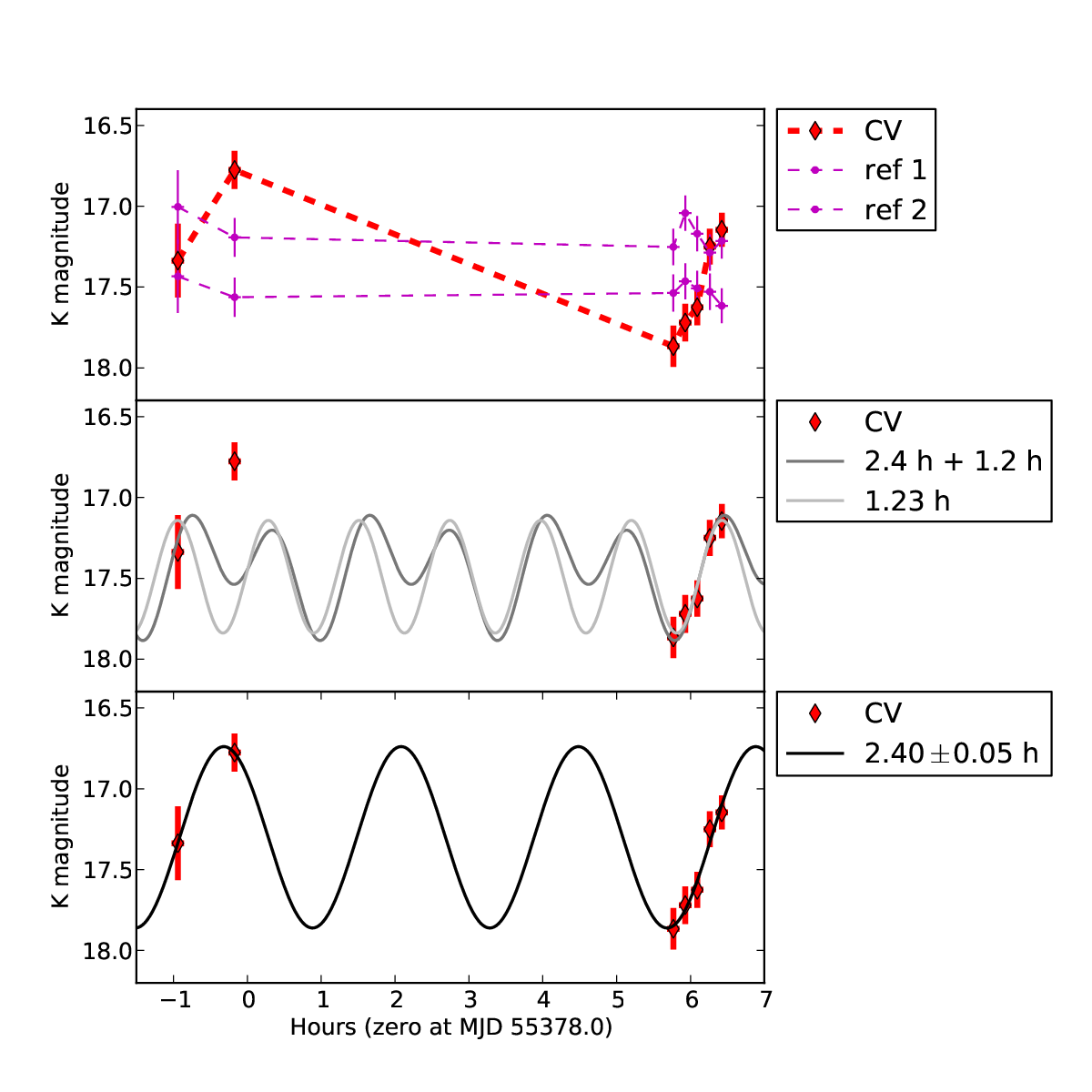 (Servillat et al 2011)
Bright X-ray source in ChaMPLane
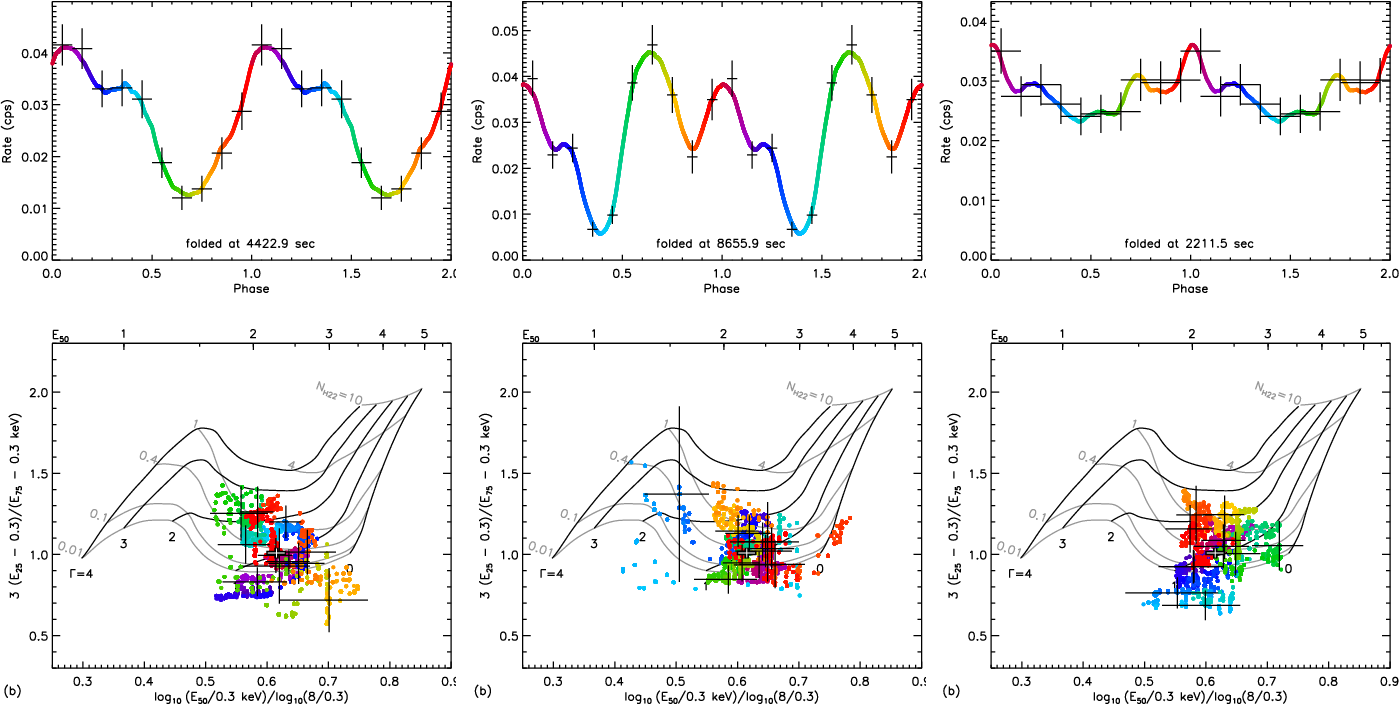 Modulation associated with peculiar spectral state
Observables
vs.
Phase folded at P
Phase folded at P’
Noticeable variations
Not much variations
Pattern or order of values gives a clue?
Observables
vs.
Phase folded at P
Phase folded at P’
Chaotic
Orderly
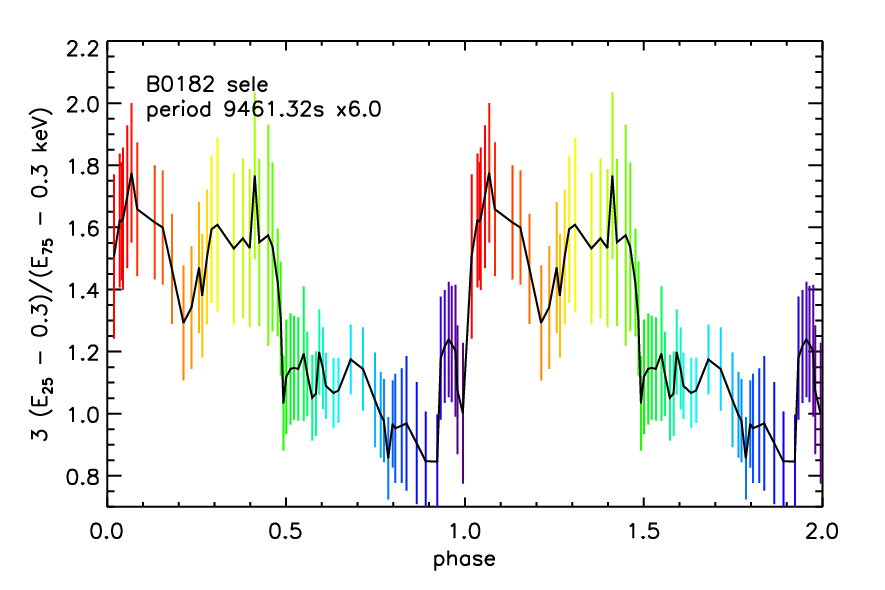 e.g. DisCan for quantum gravity photon disperson: 
	Scargle, Norris, Bonnel, 2008
	Sharpness : Shannon, Reny, 
	Fisher information, variance
Summary
The sheer number of Bulge X-ray sources indicate their importance in understanding the evolutionary history of accreting binaries and the inner Galaxy. But the large number of them are not identified.

High obscuration, faint optical flux and source crowding limit direct spectroscopic identification.

X-ray variability provides another clue. Sometimes multiple periodicities are observed: not all of them are independent.

Energy quantiles (or equivalent quantities) might help revealing the true periodicity. Further study is needed to assign credible statistical significance.
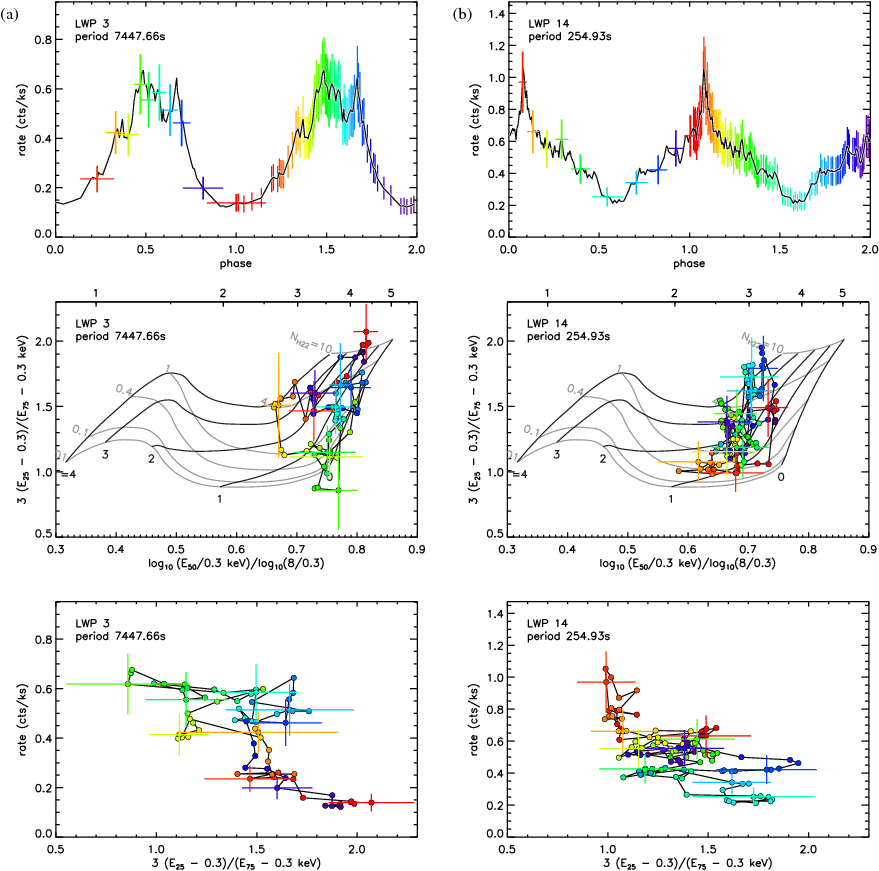 Magnetic CVs 
in LW
Evans &Hellier 2007
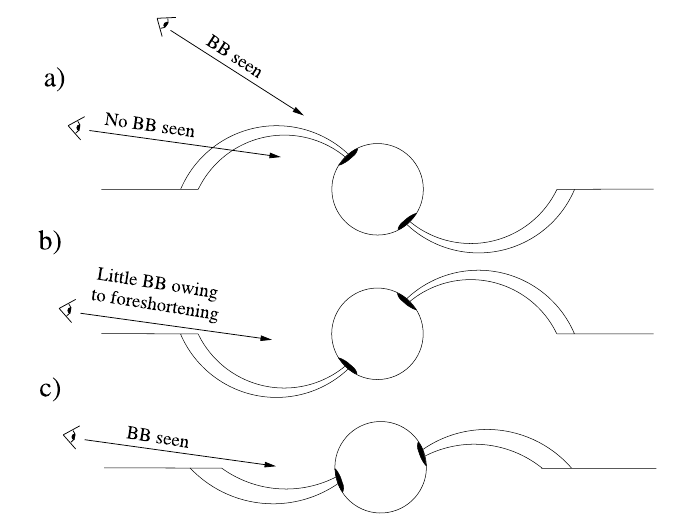 Identifying X-ray Sources by Periodicity
(Lomb-Scargle Method)
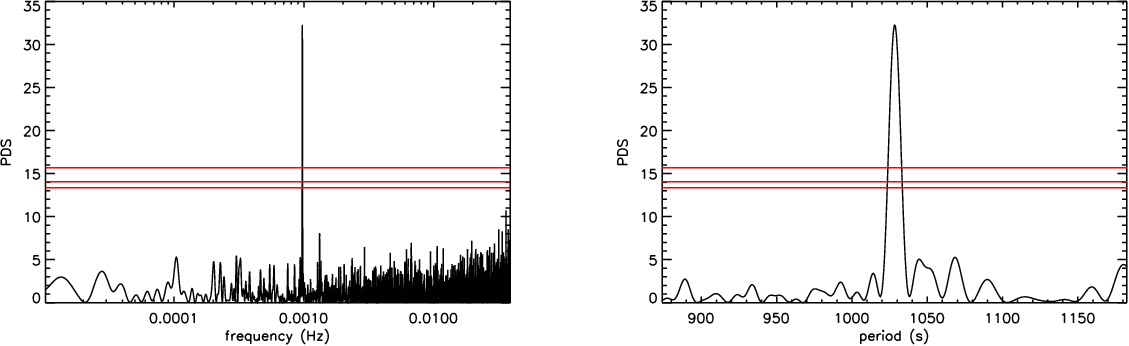 A Magnetic CV in Baade’s Window (100 ks) : 
CXOPS J180354.3 – 300005 (1028.3 s)
Hong et al, ApJ, 2009
Chandra ACIS Image of BW and the LW
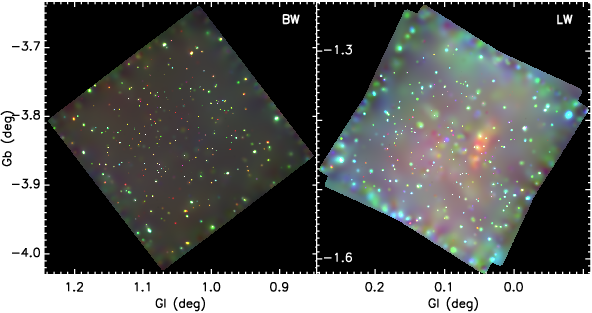 ~320 – 400 X-ray sources with 100 ks
Realistic Cases
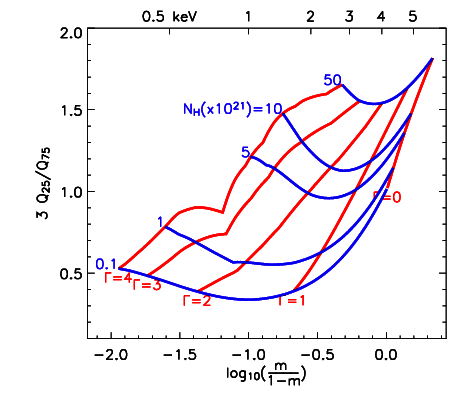 E50%=
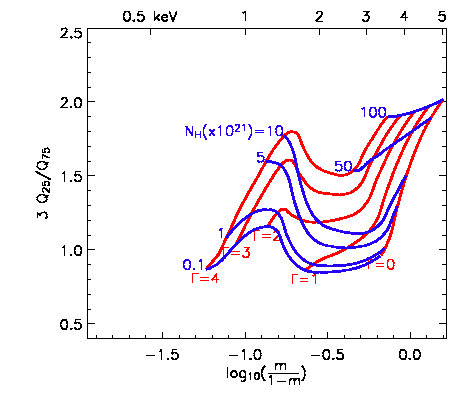 An ideal detector
ACIS-I response
Realistic Cases
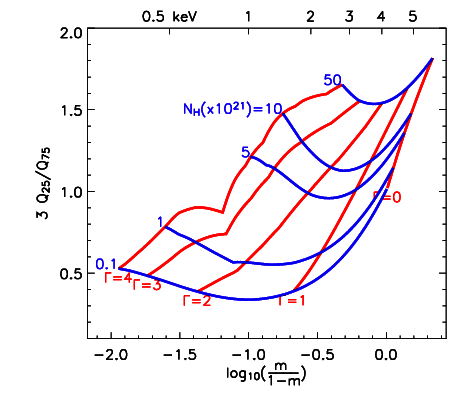 E50%=
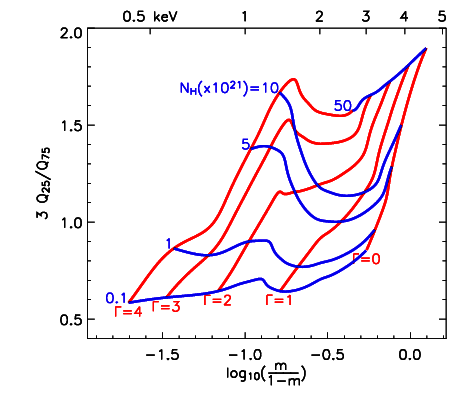 An ideal detector
ACIS-S response
Quantile Diagram
E50%=
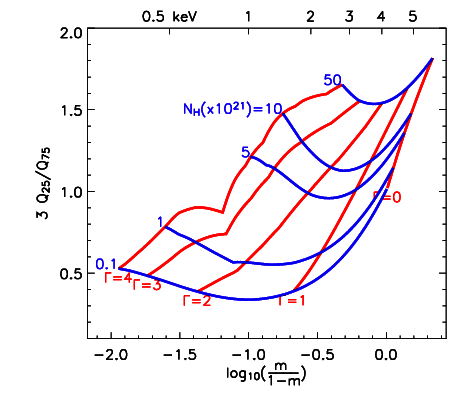 Quantiles are not independent

m=Q50 vs Q25/Q75

 Power-Law :  & NH

Proper spacing in the diagram
More
Absorption
Intrinsically
Hard
An ideal detector
03-8.0 keV